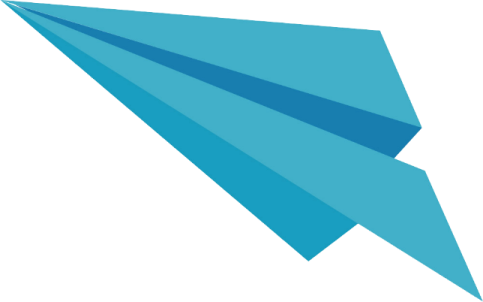 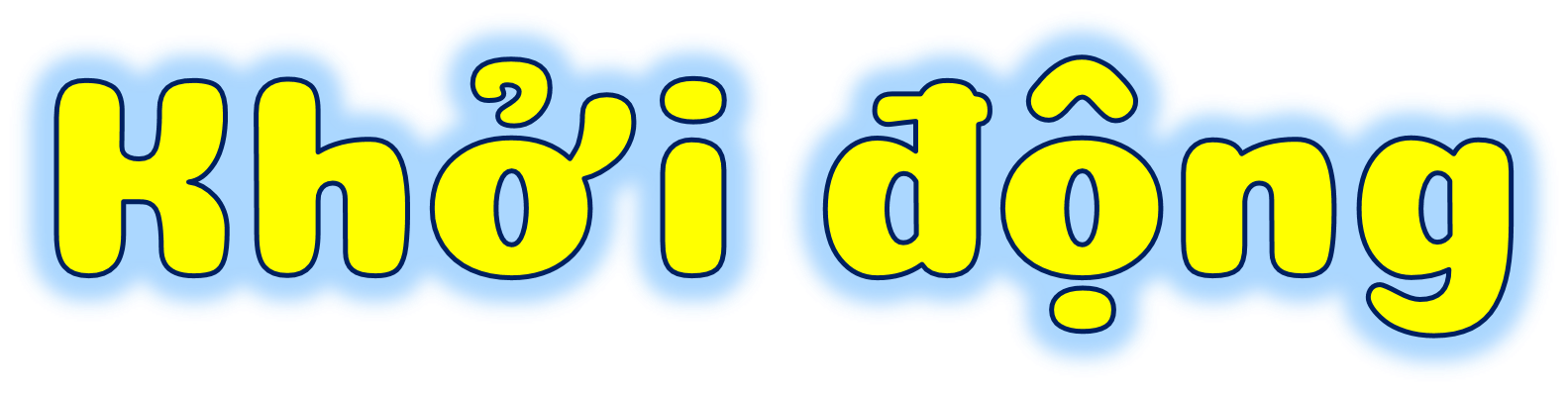 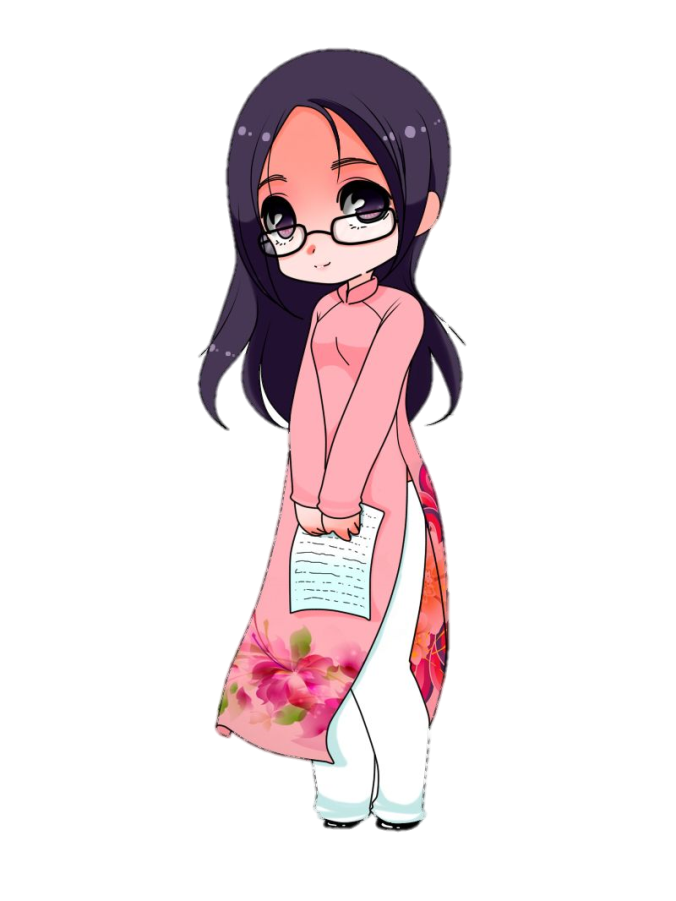 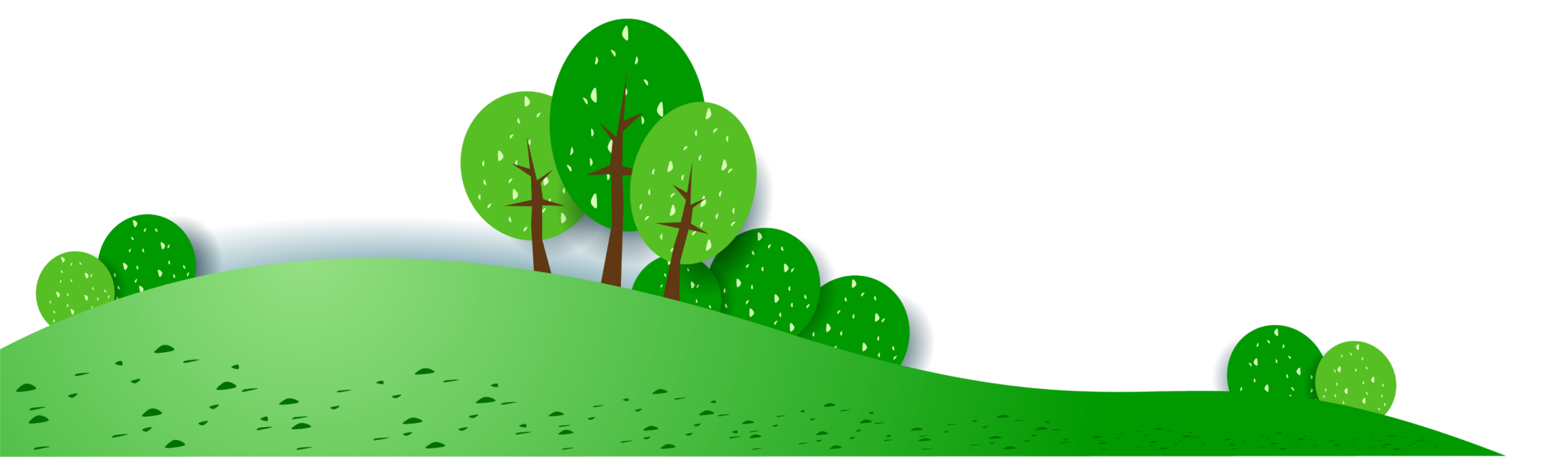 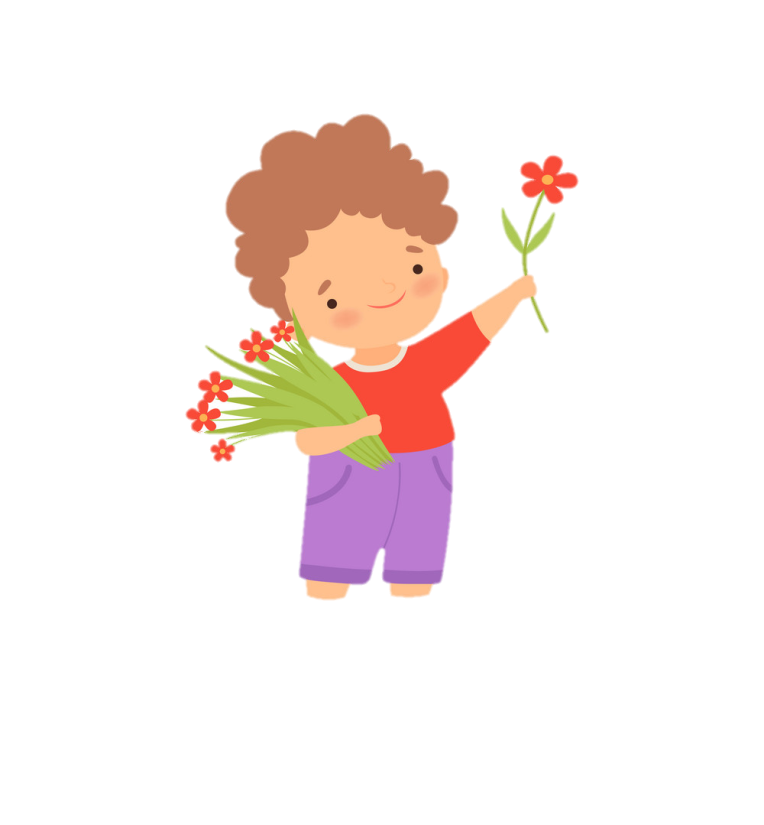 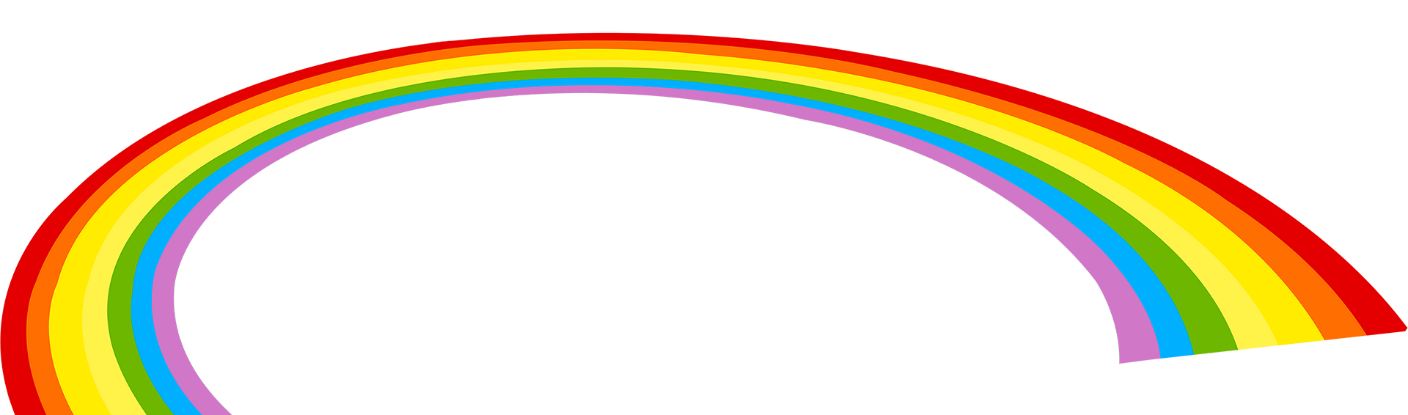 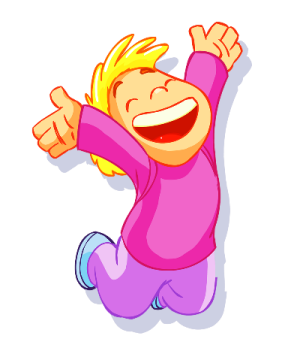 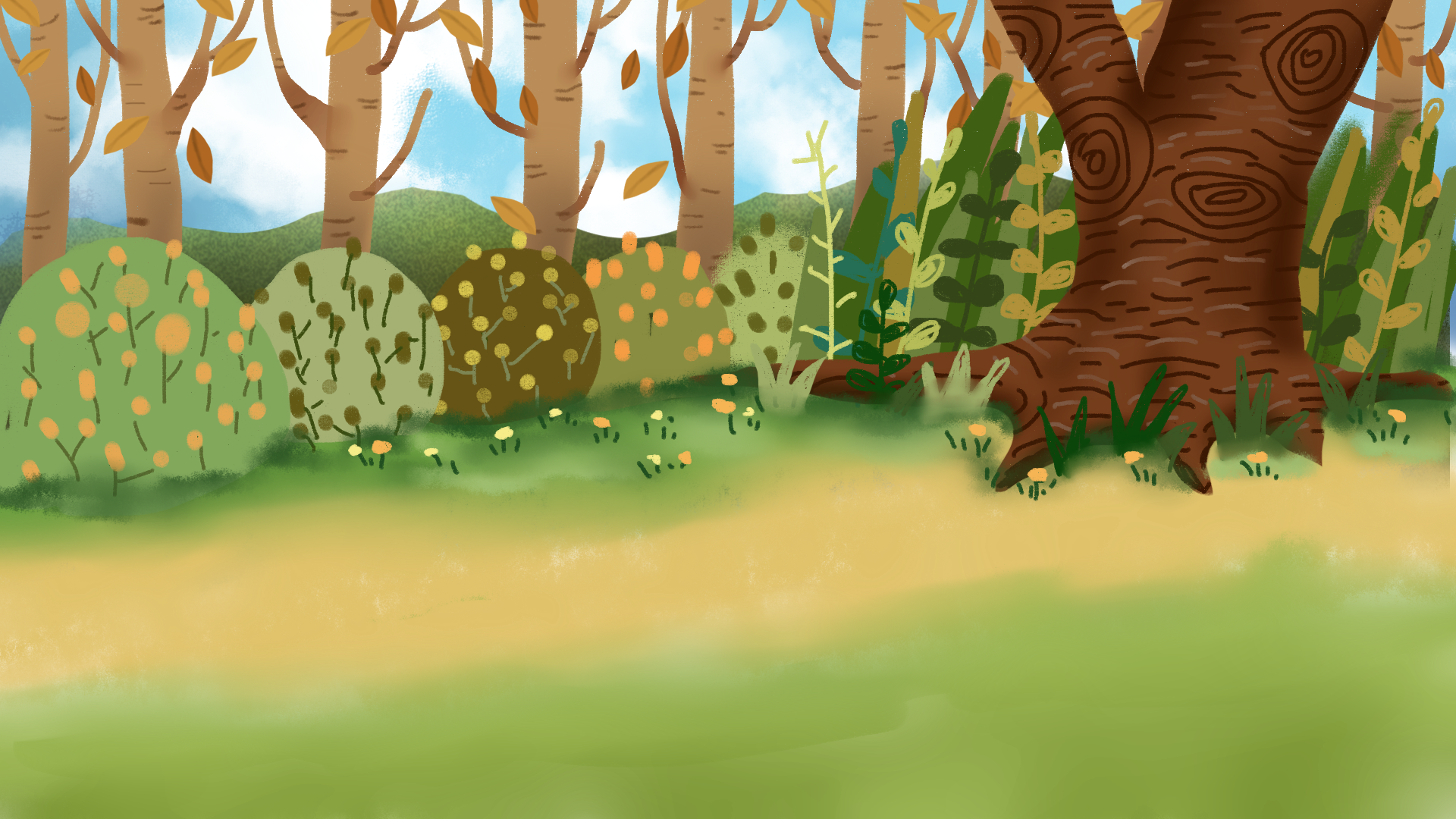 Thứ ba ngày26 tháng11 năm2024
Tiếng Việt
CHỦ ĐIỂM : CÙNG EM SÁNG TẠO
Bài 1 – Tiết 4
Mở rộng vốn từ sáng tạo
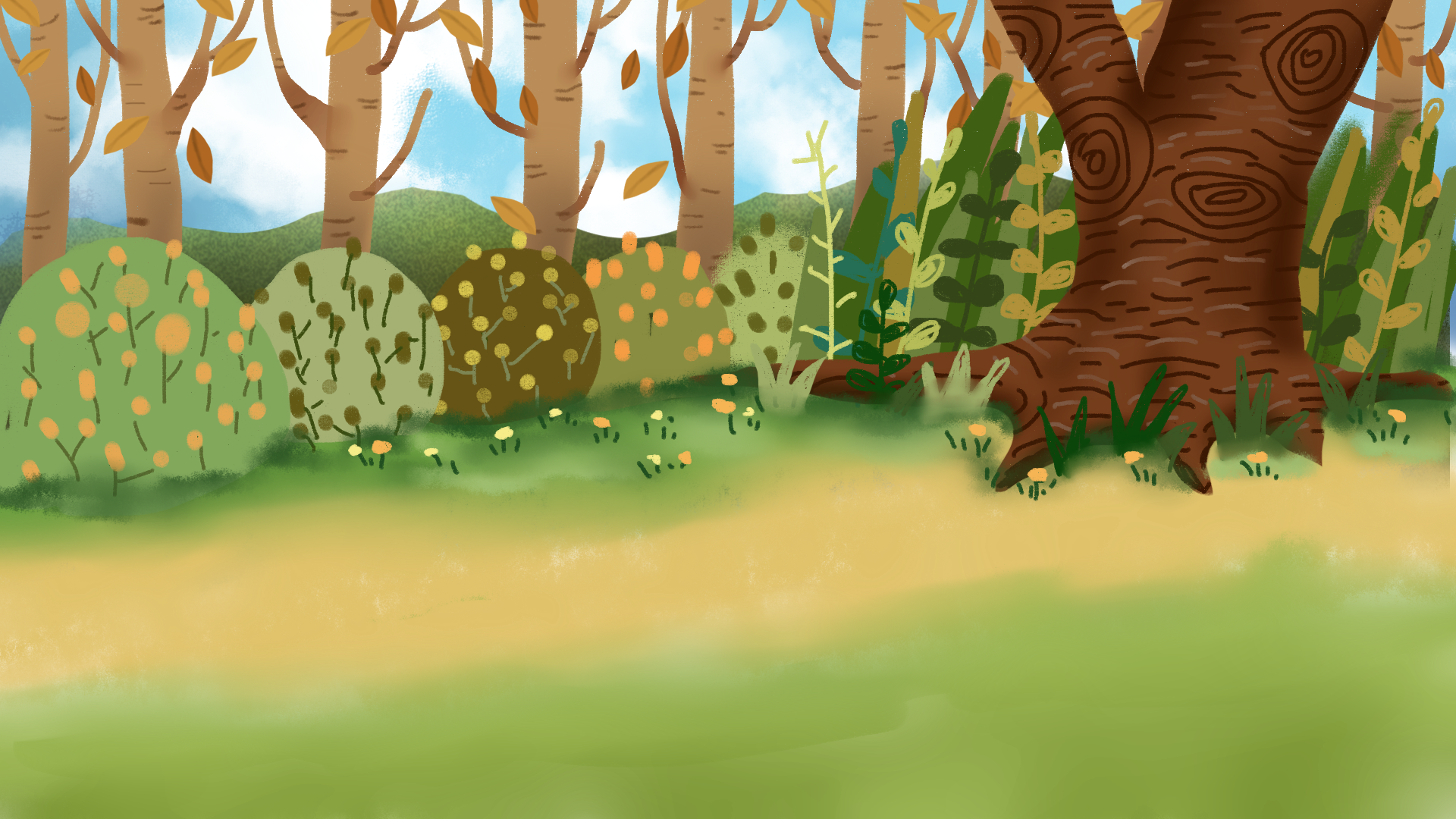 LUYỆN TỪ
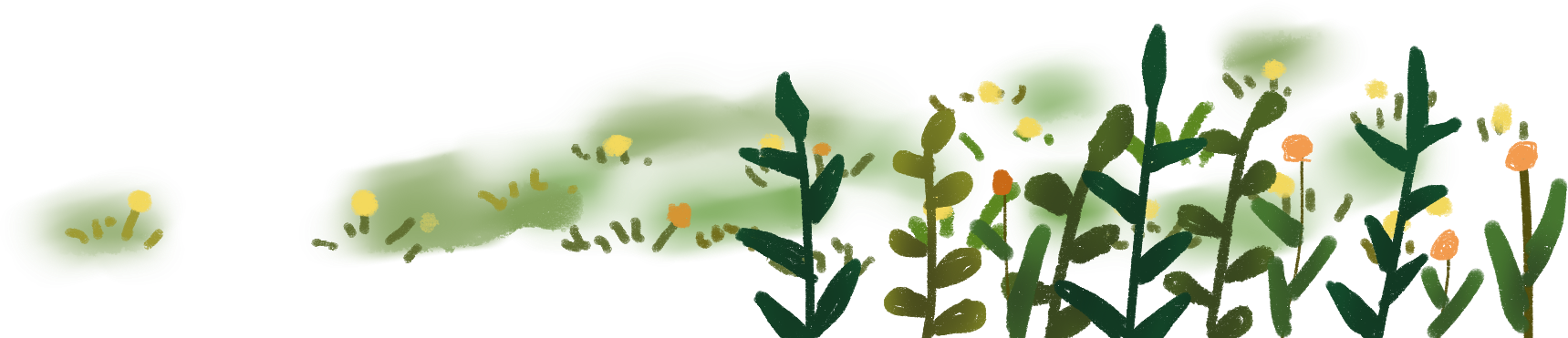 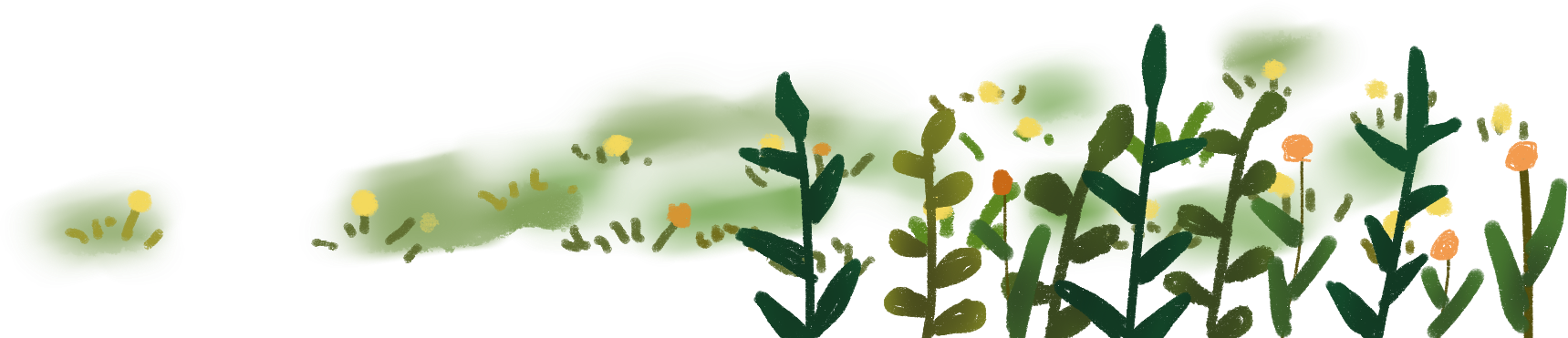 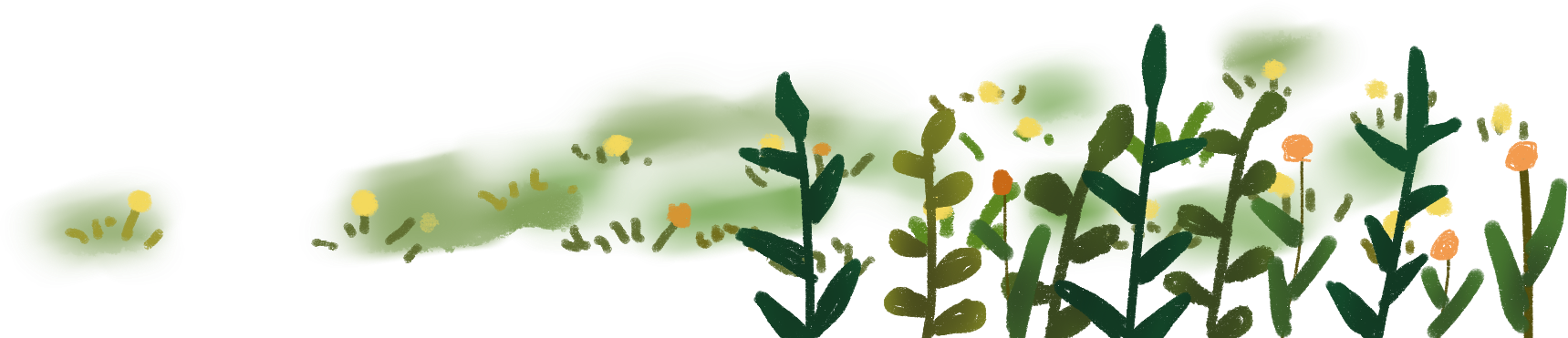 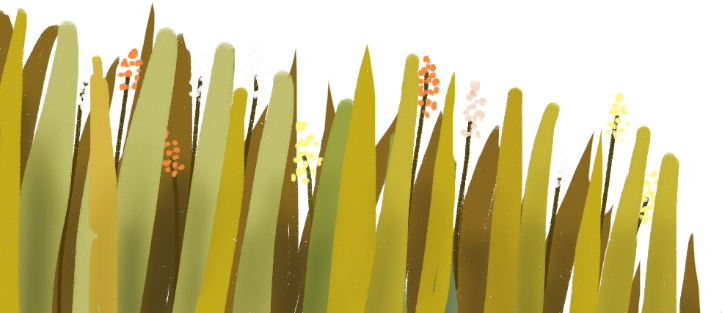 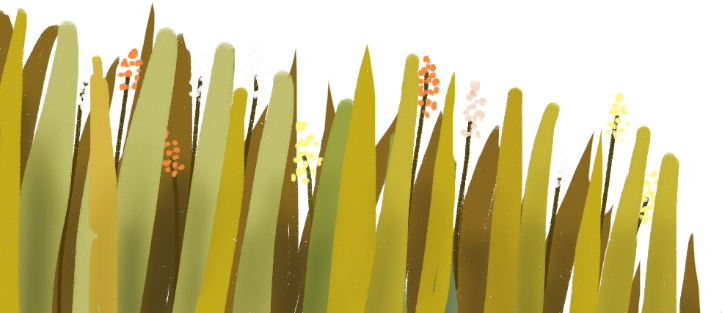 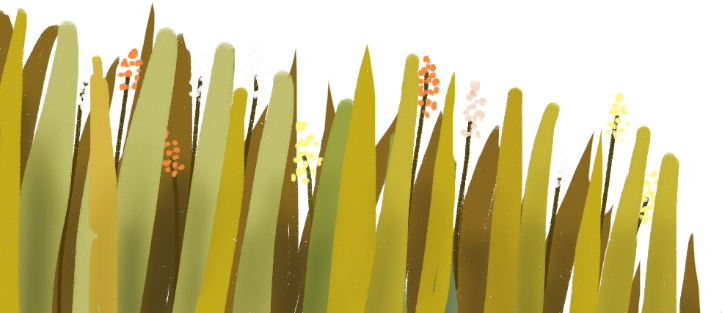 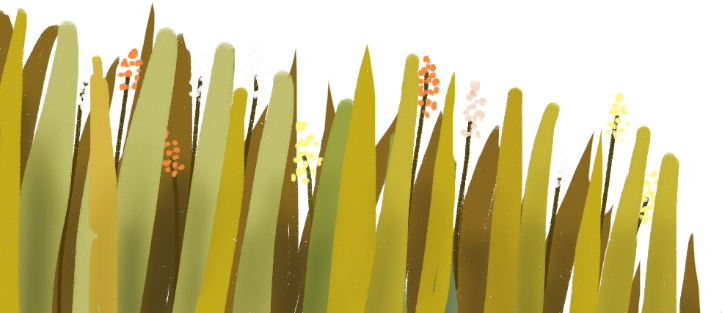 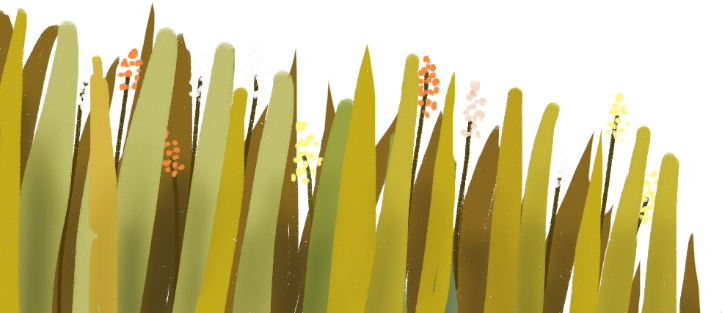 1. Xếp các từ ngữ dưới đây vào ba nhóm
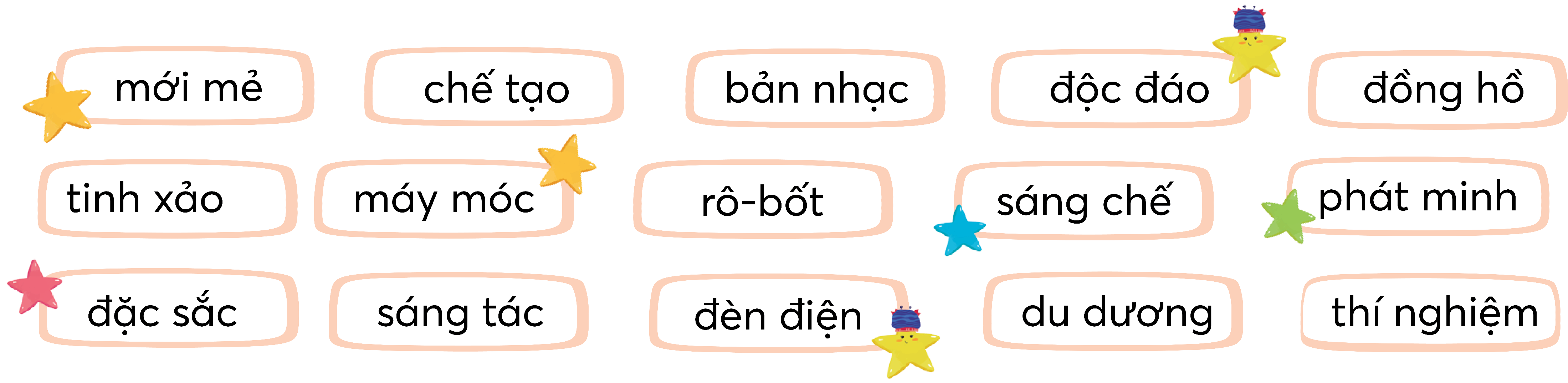 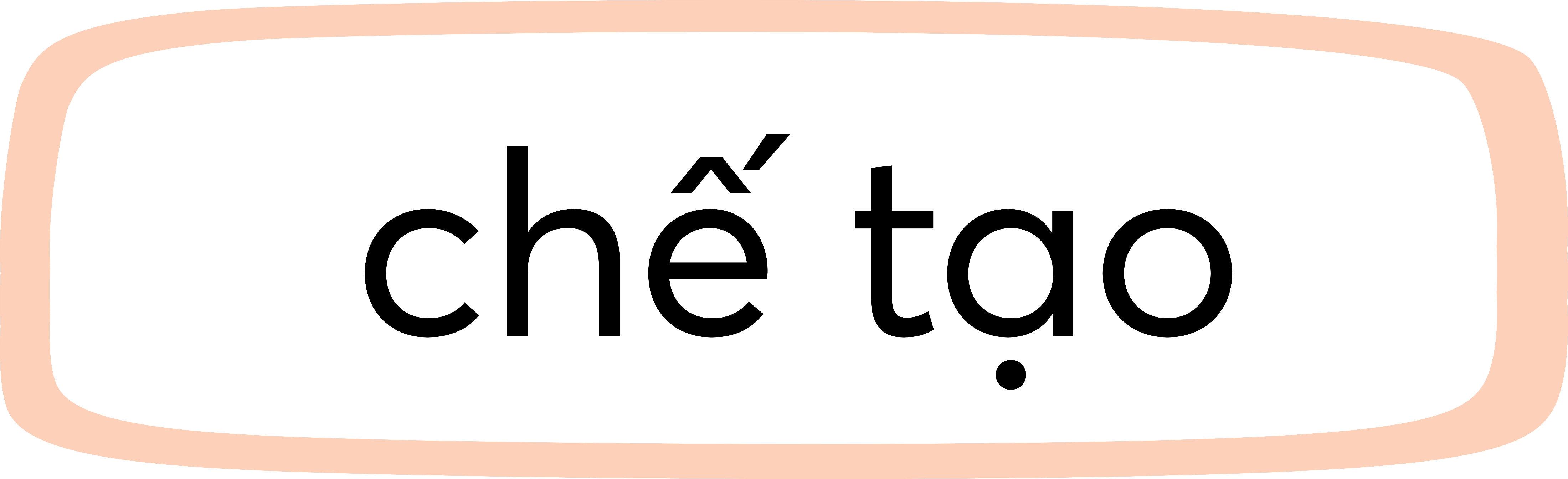 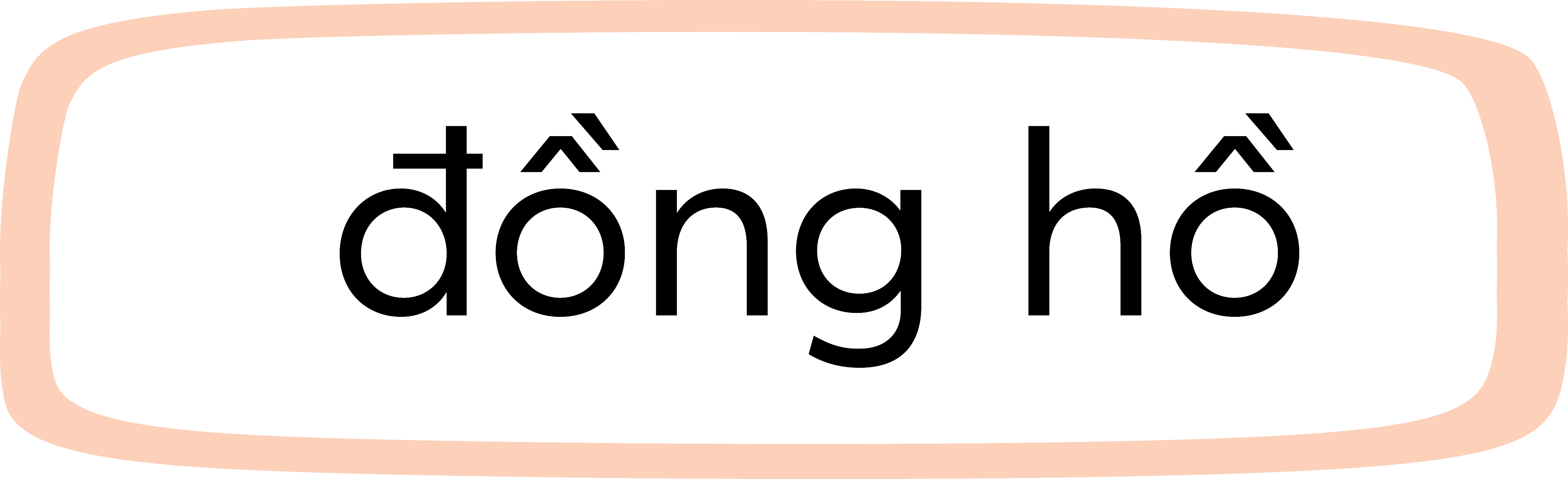 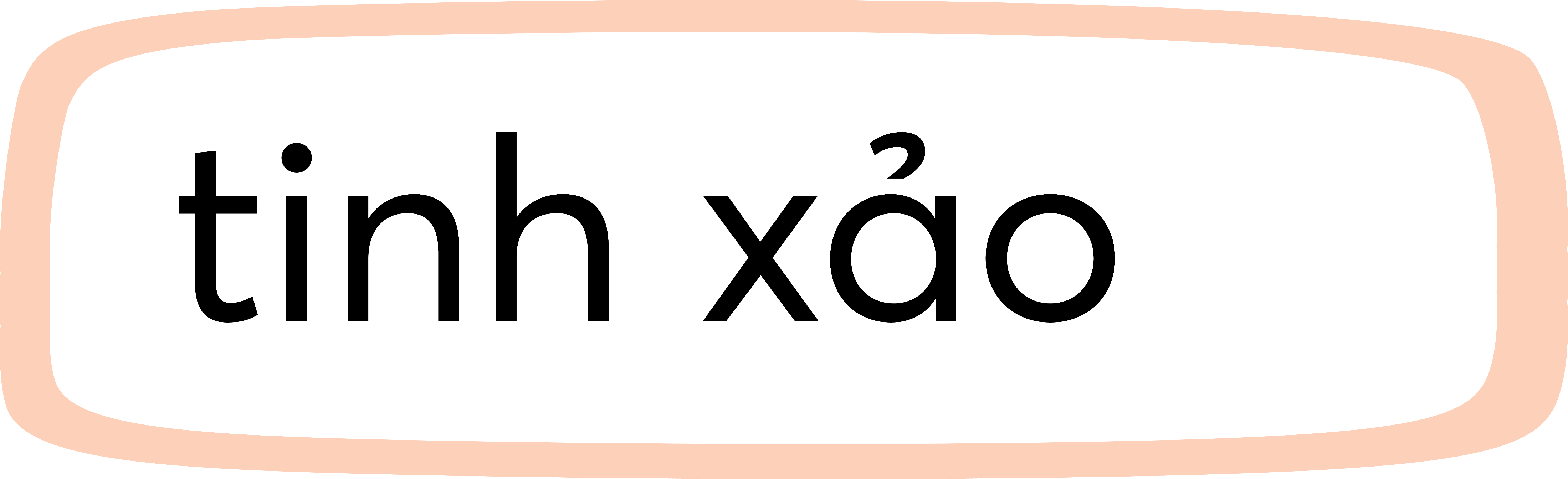 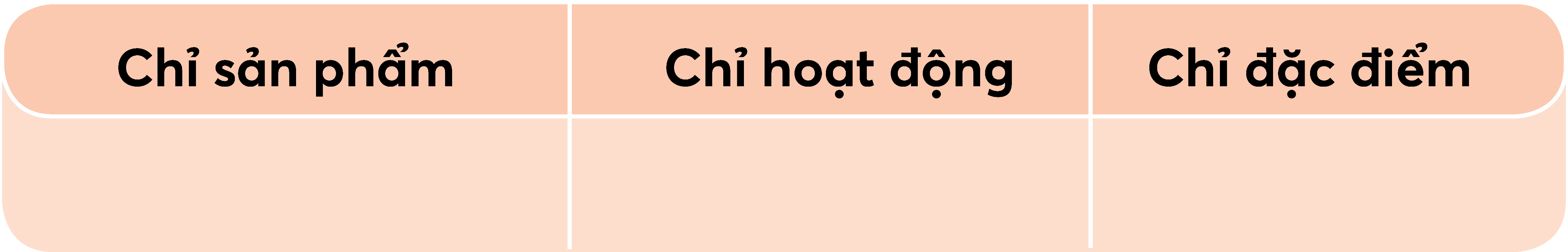 HOÀN THÀNH PHIẾU HỌC TẬP
TRÌNH BÀY TRƯỚC LỚP
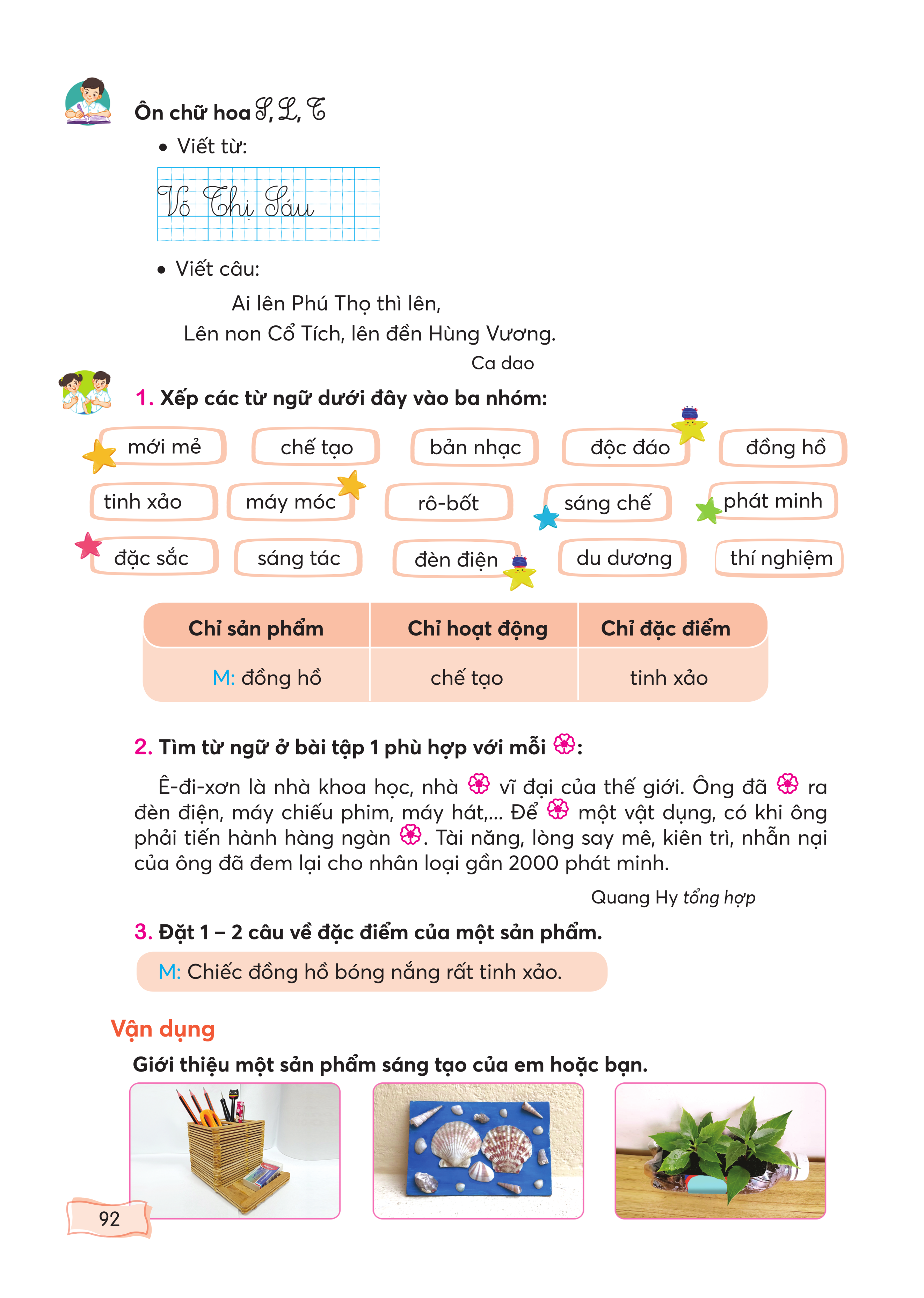 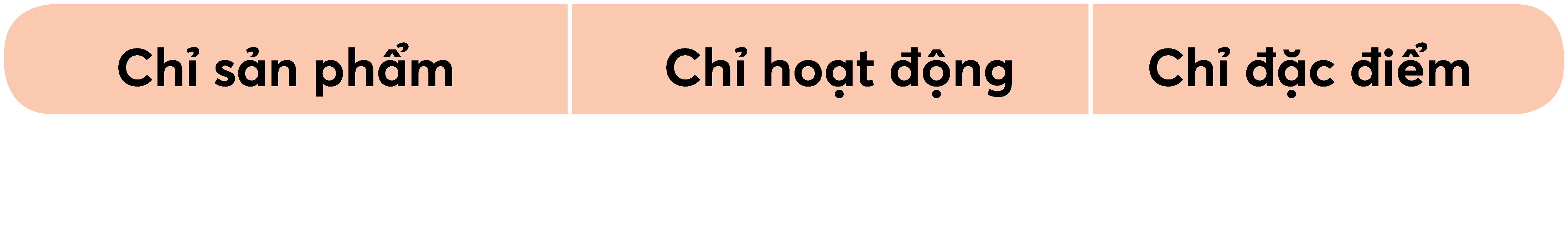 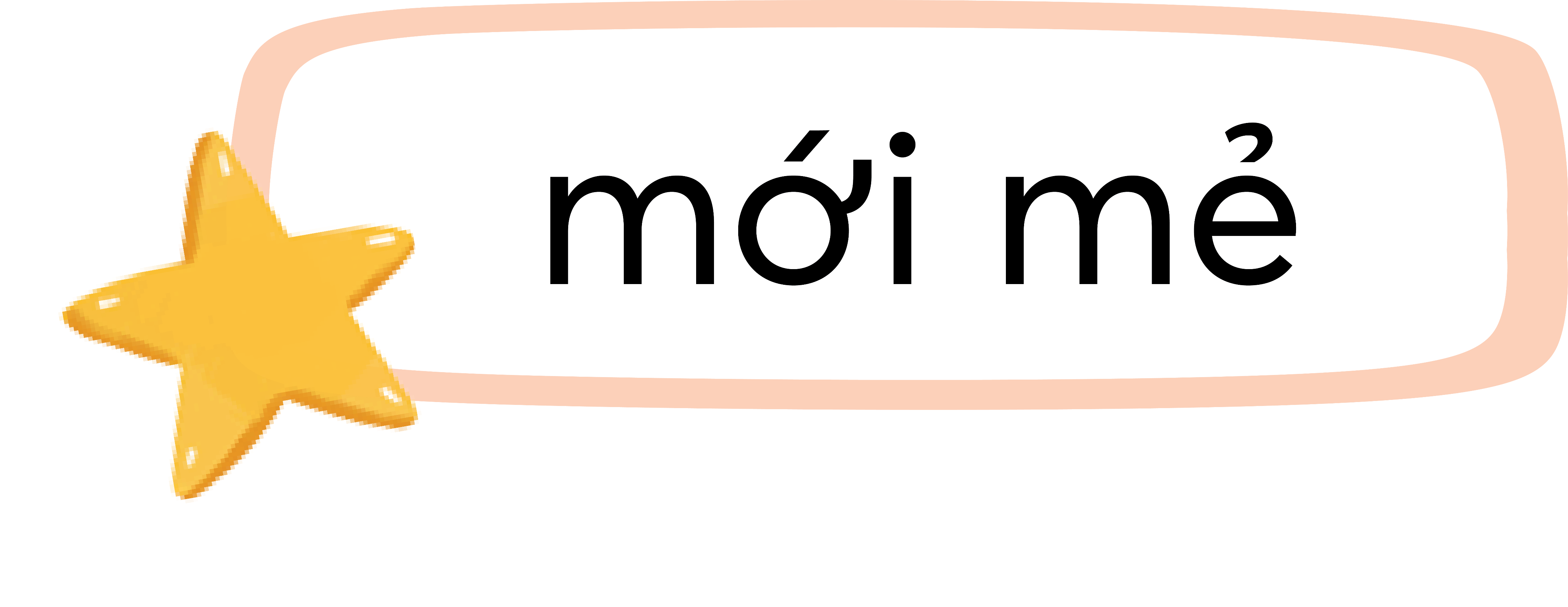 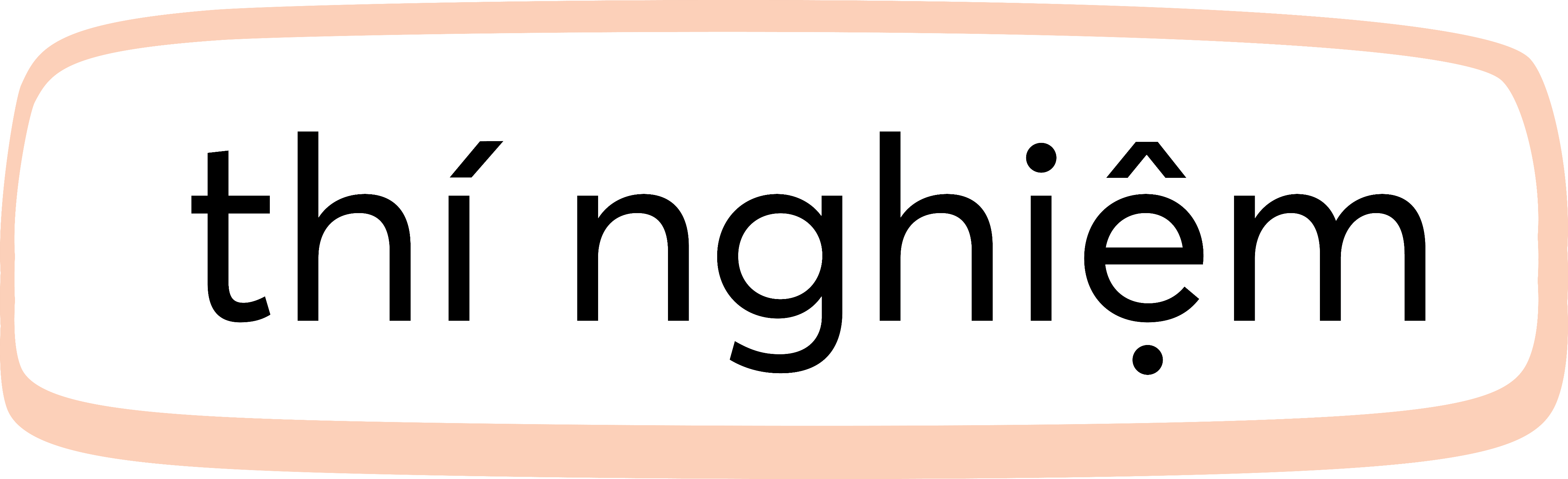 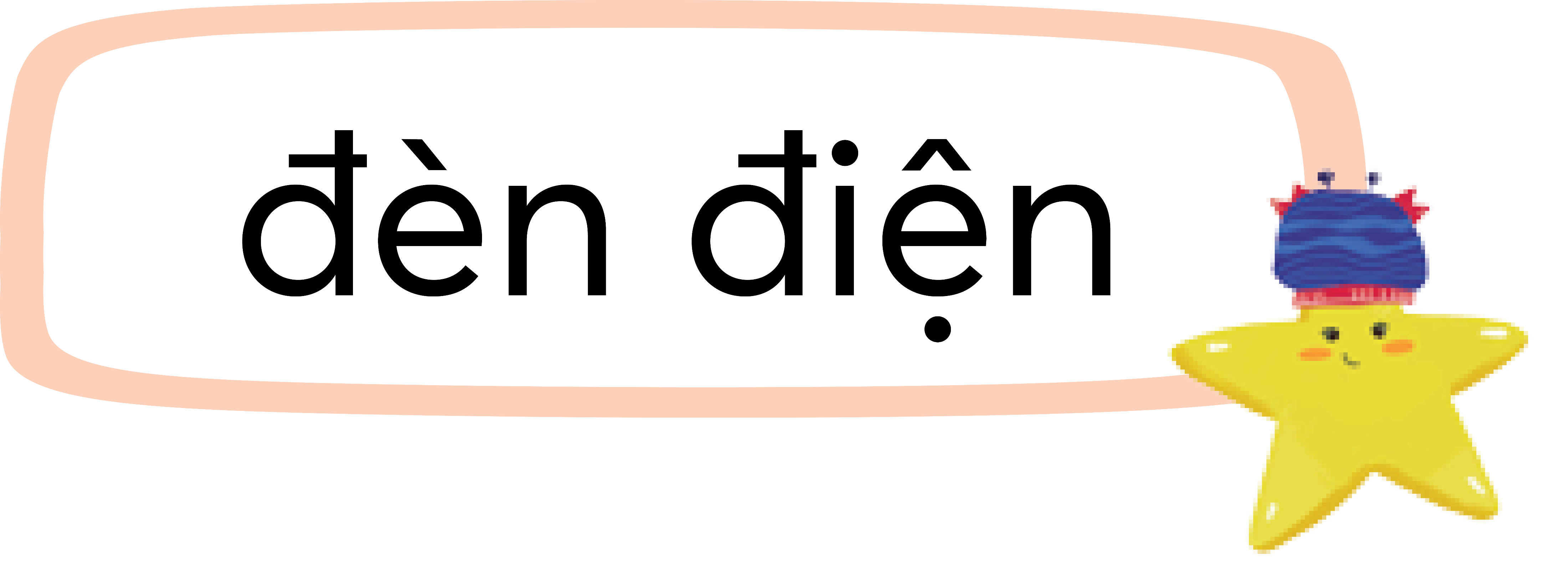 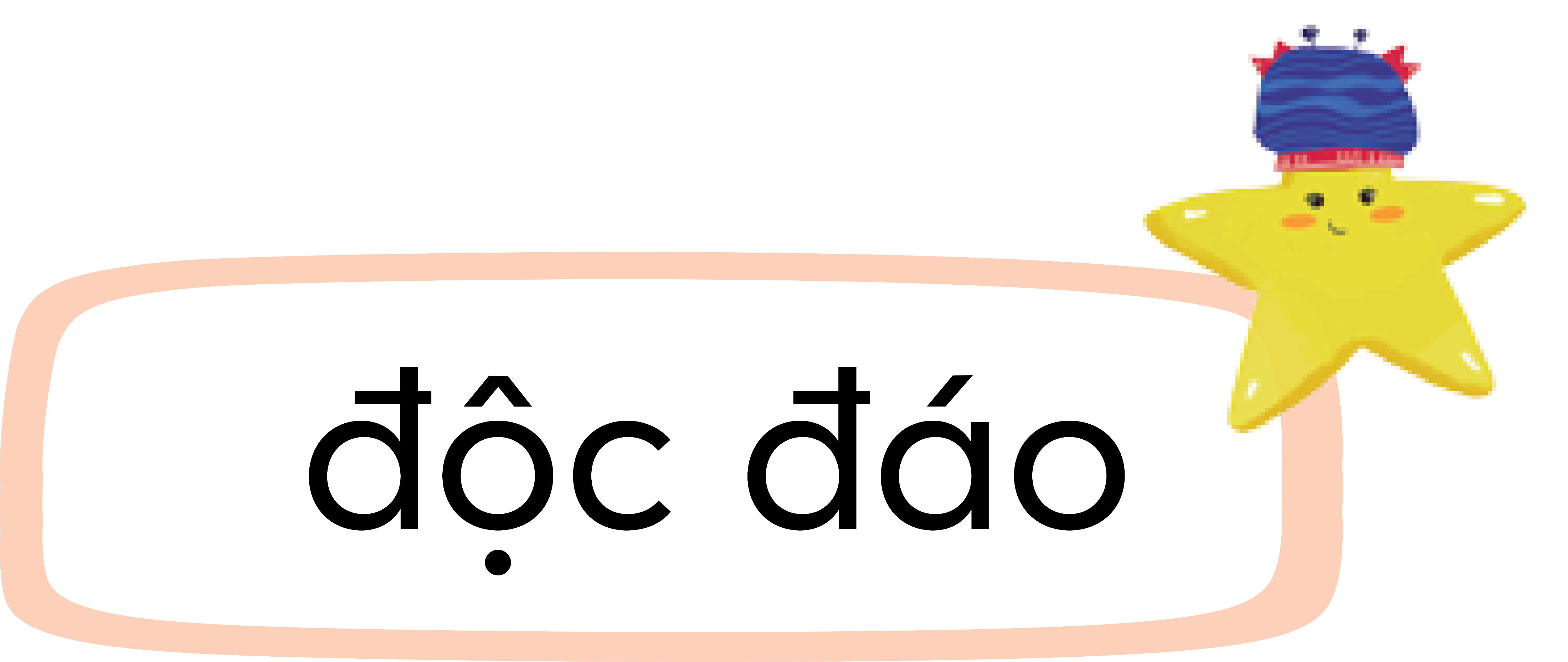 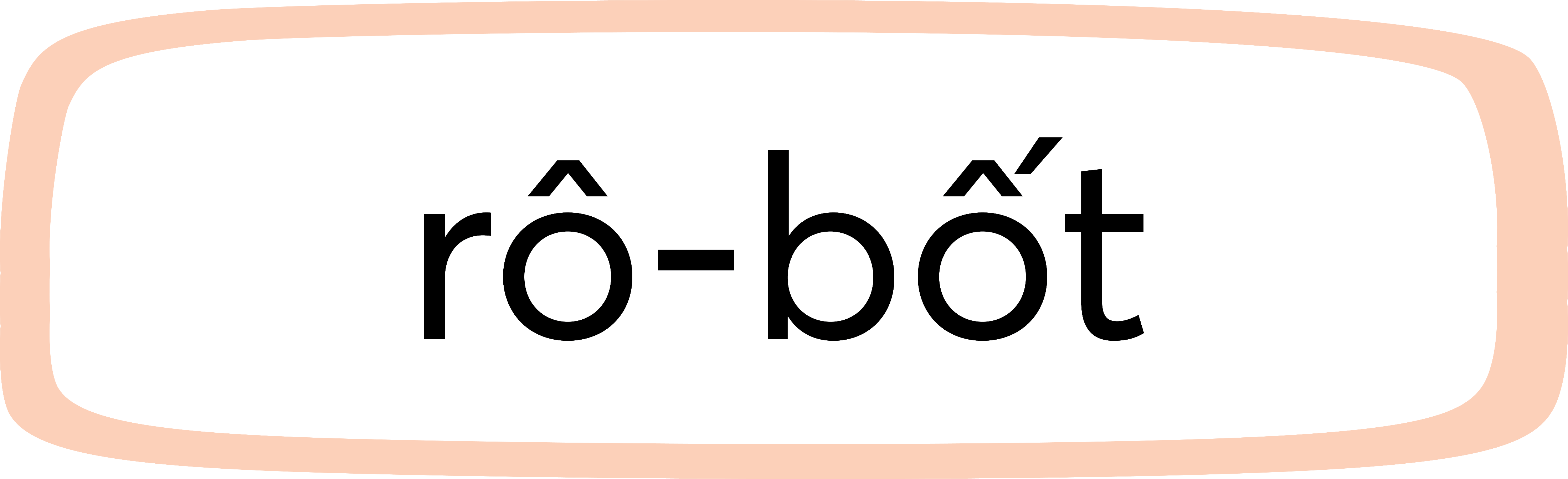 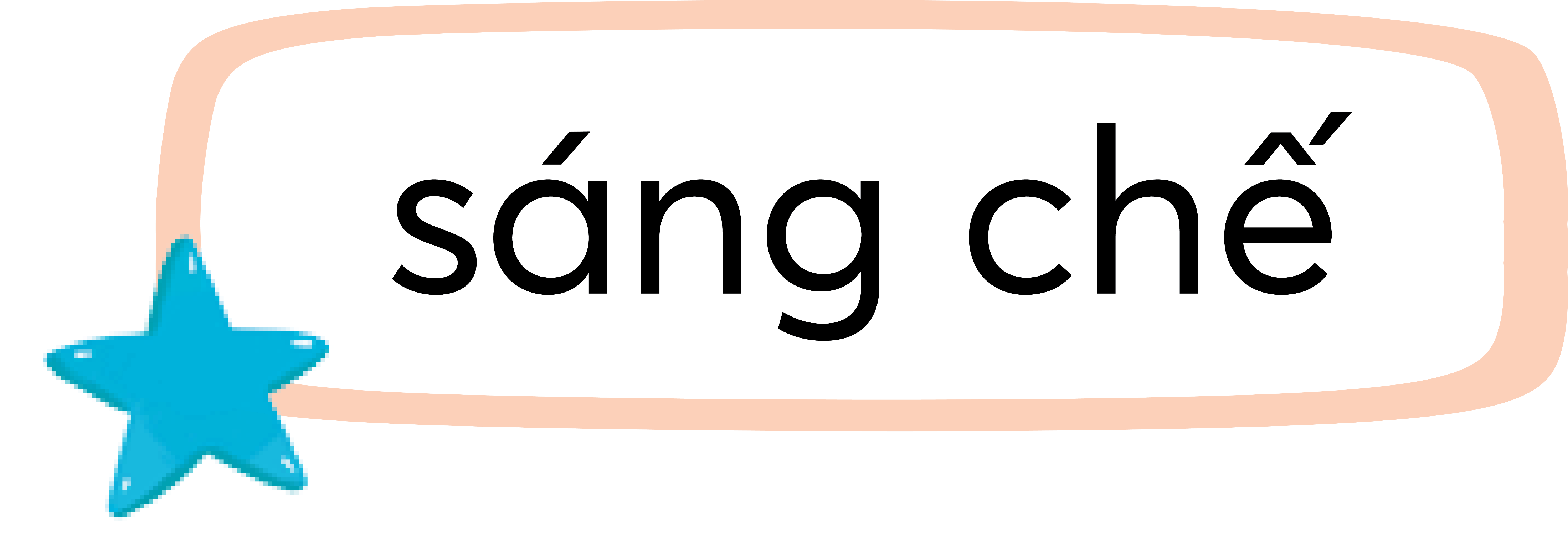 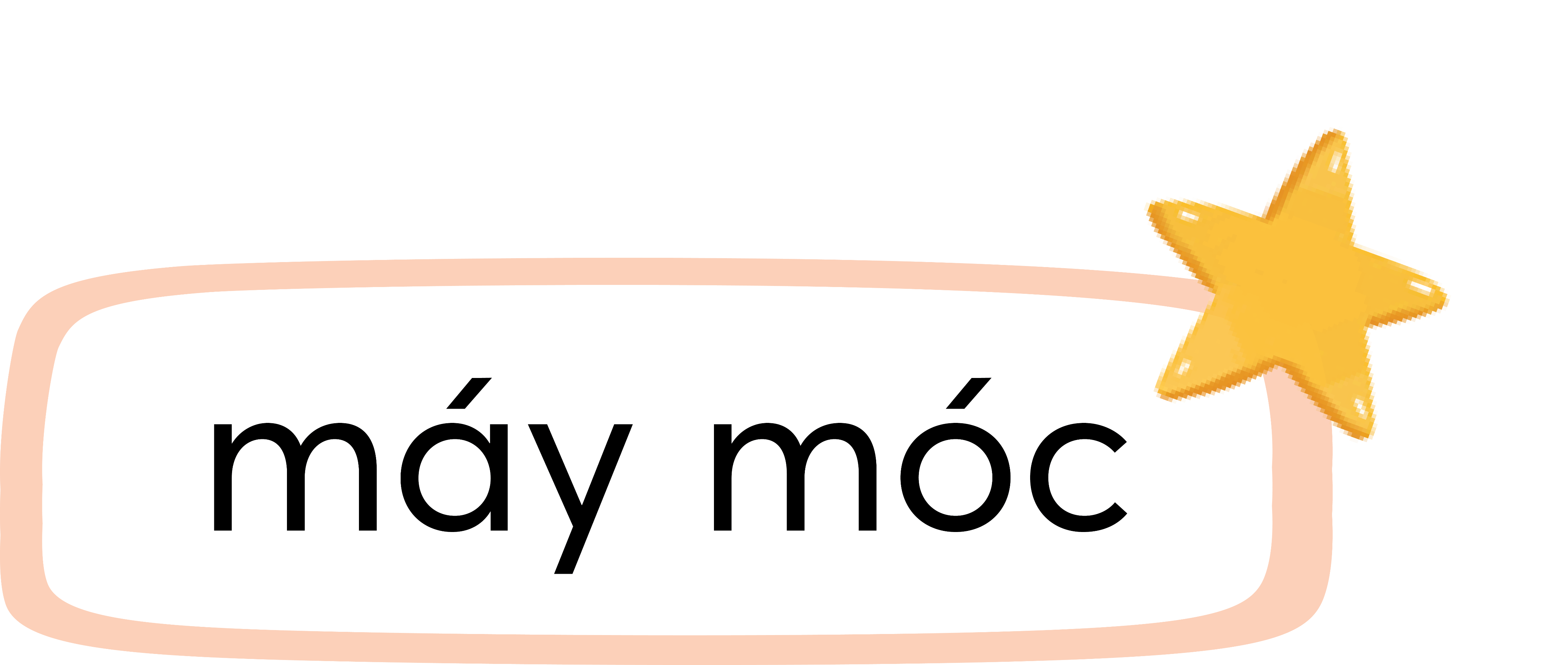 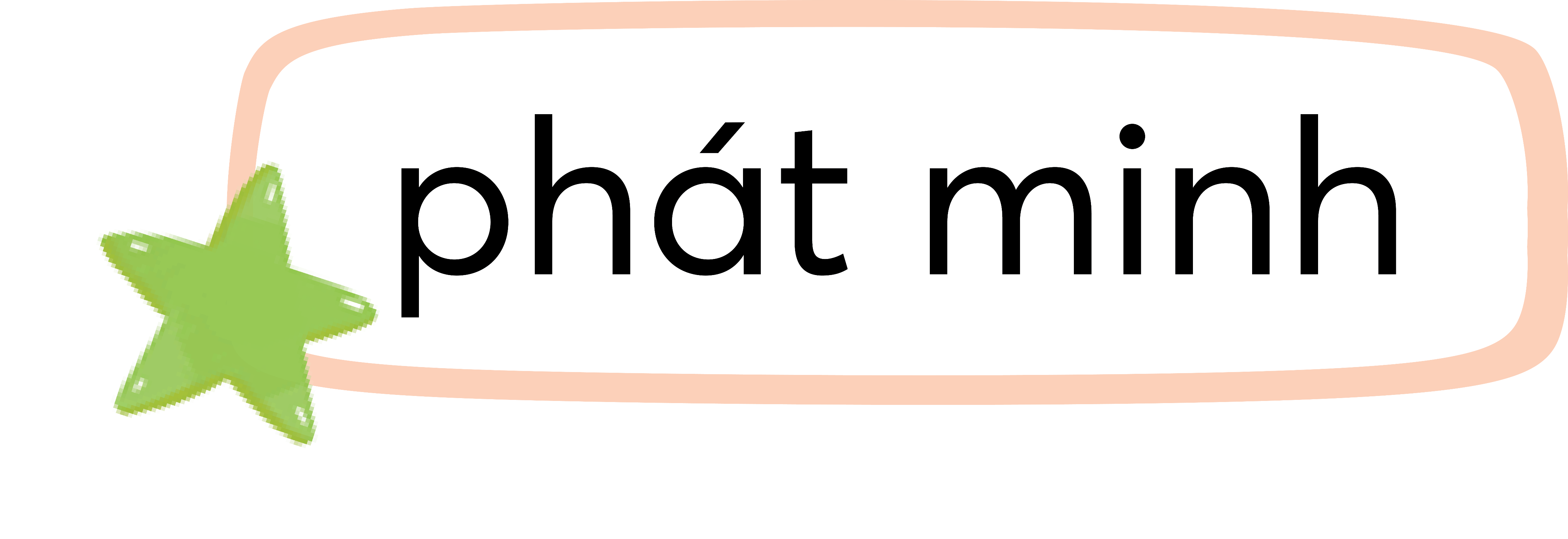 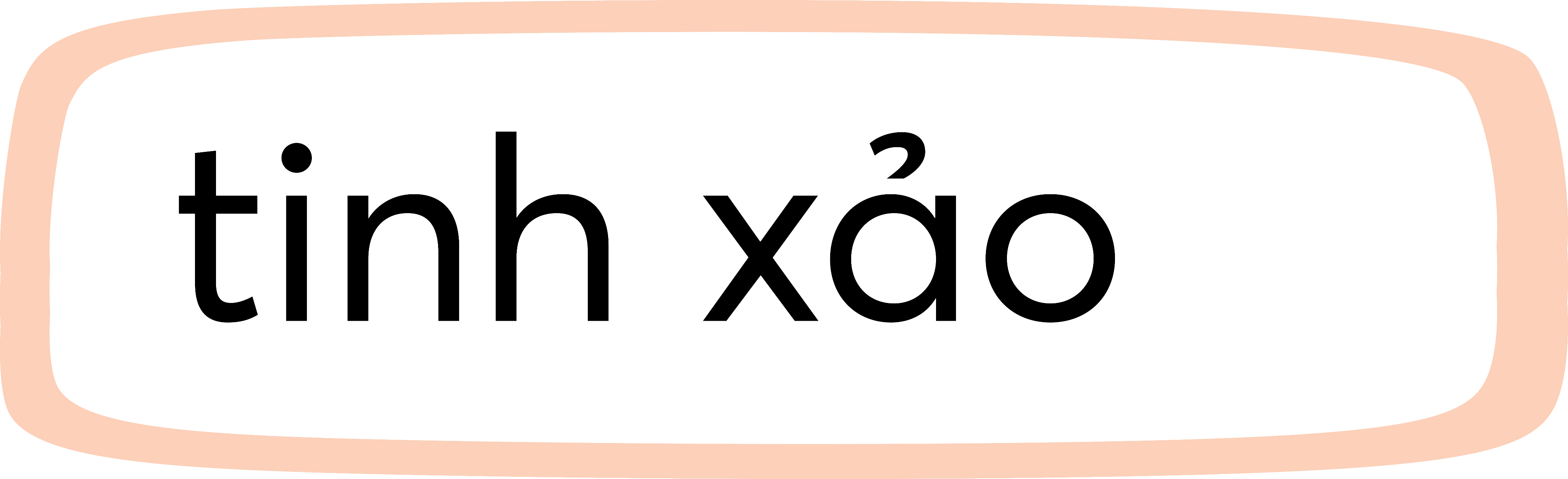 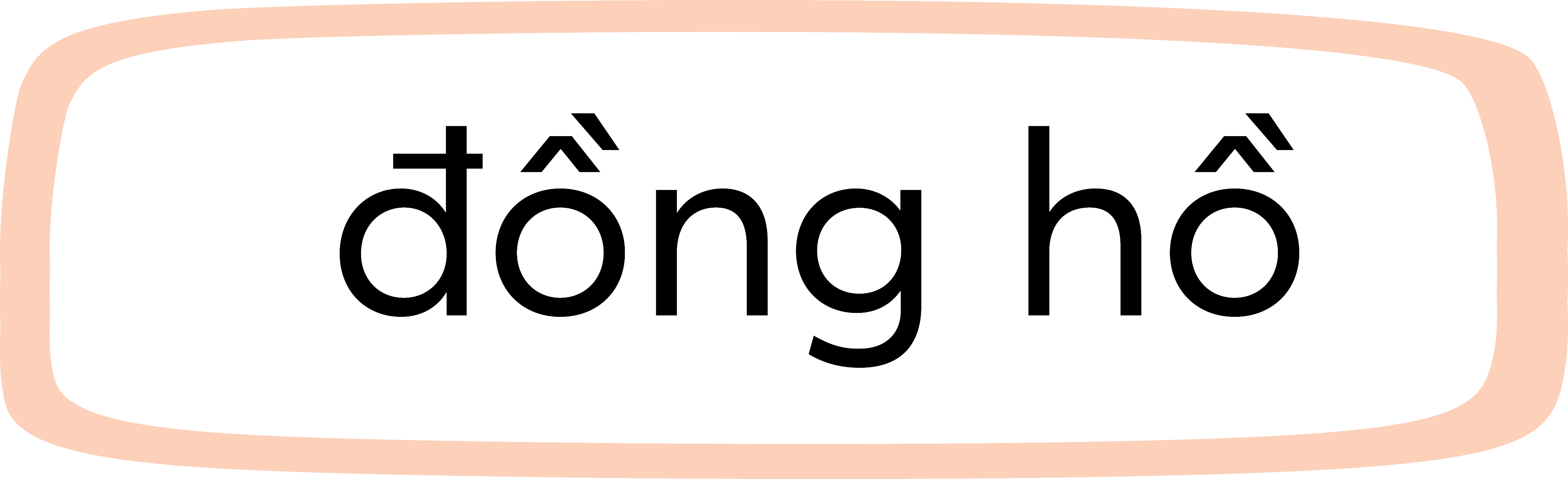 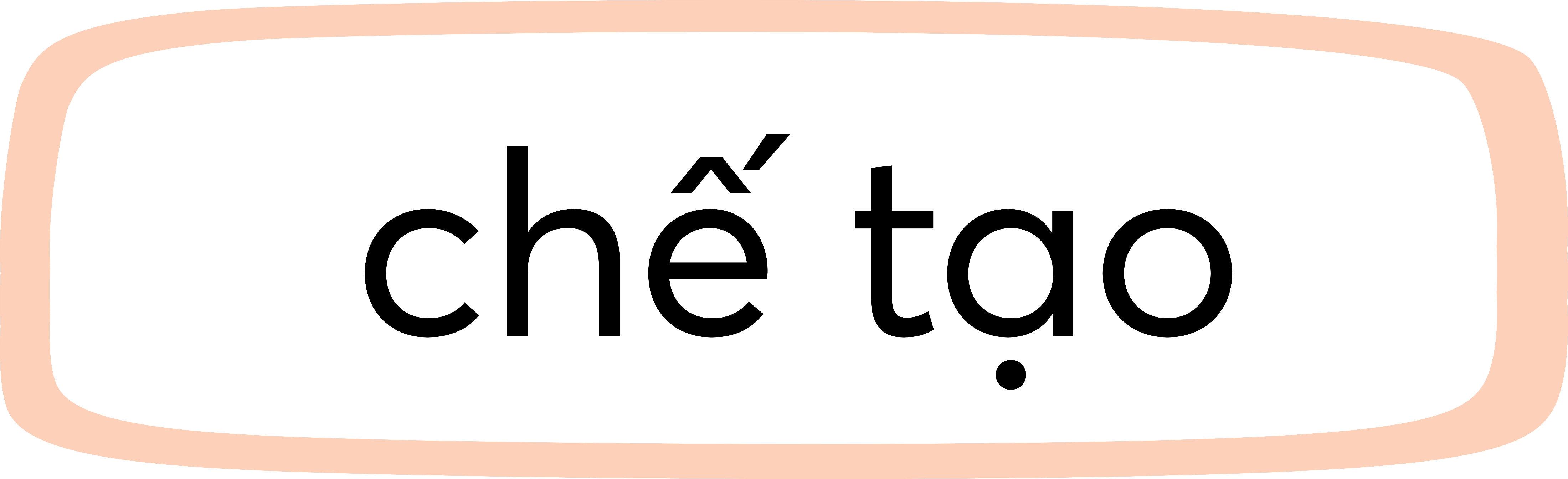 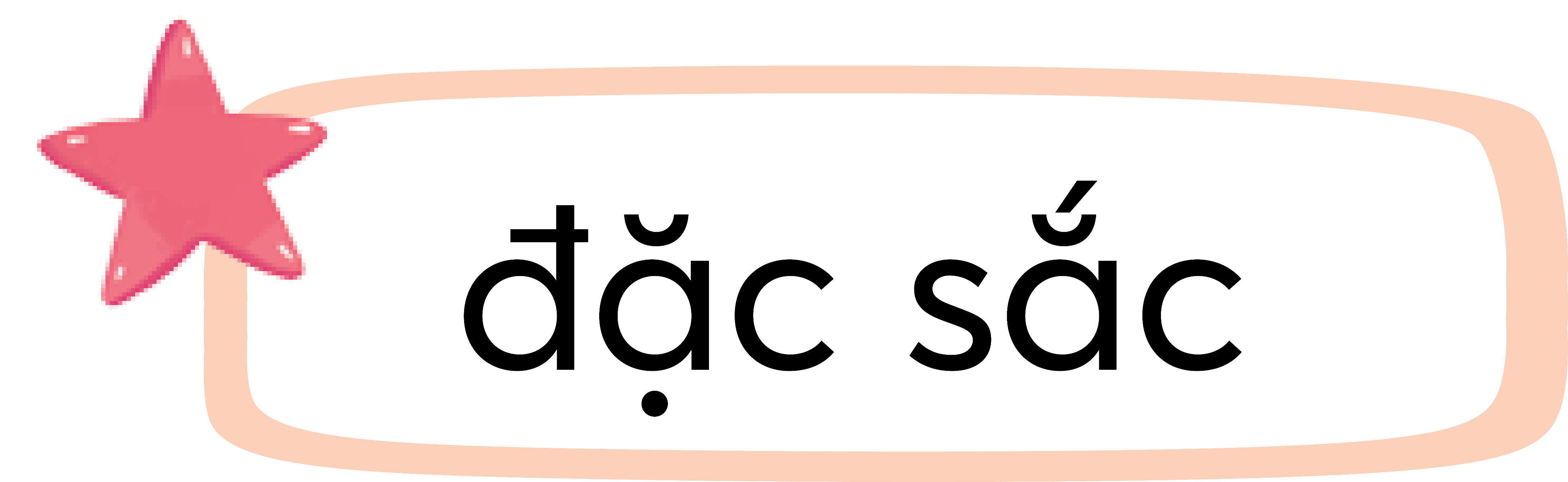 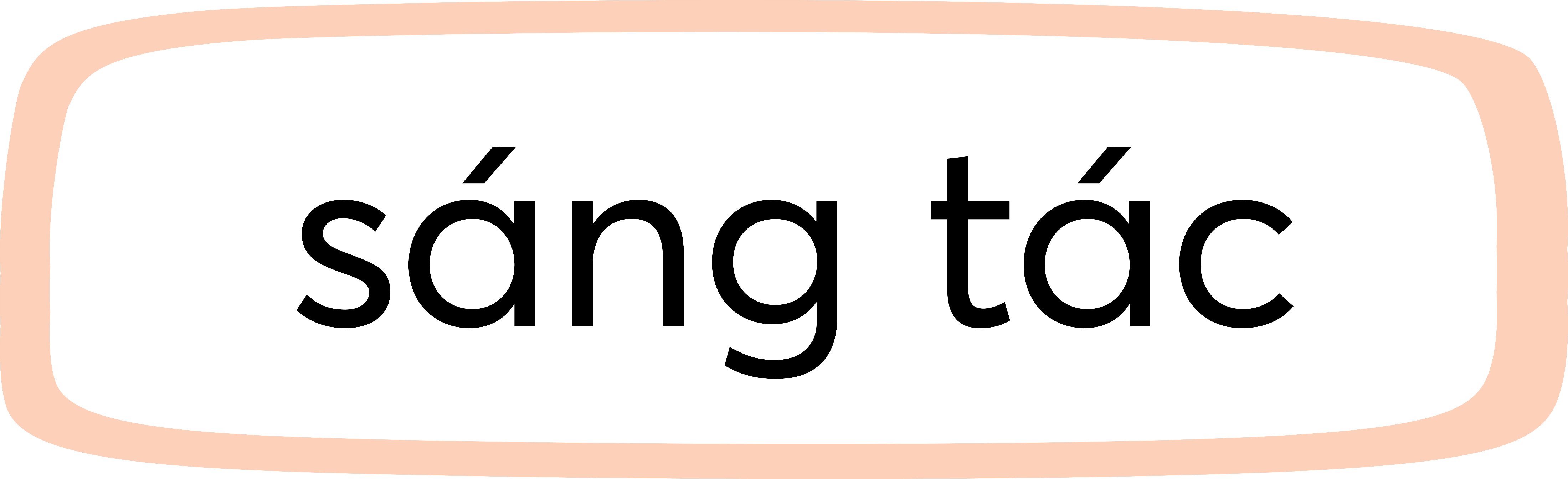 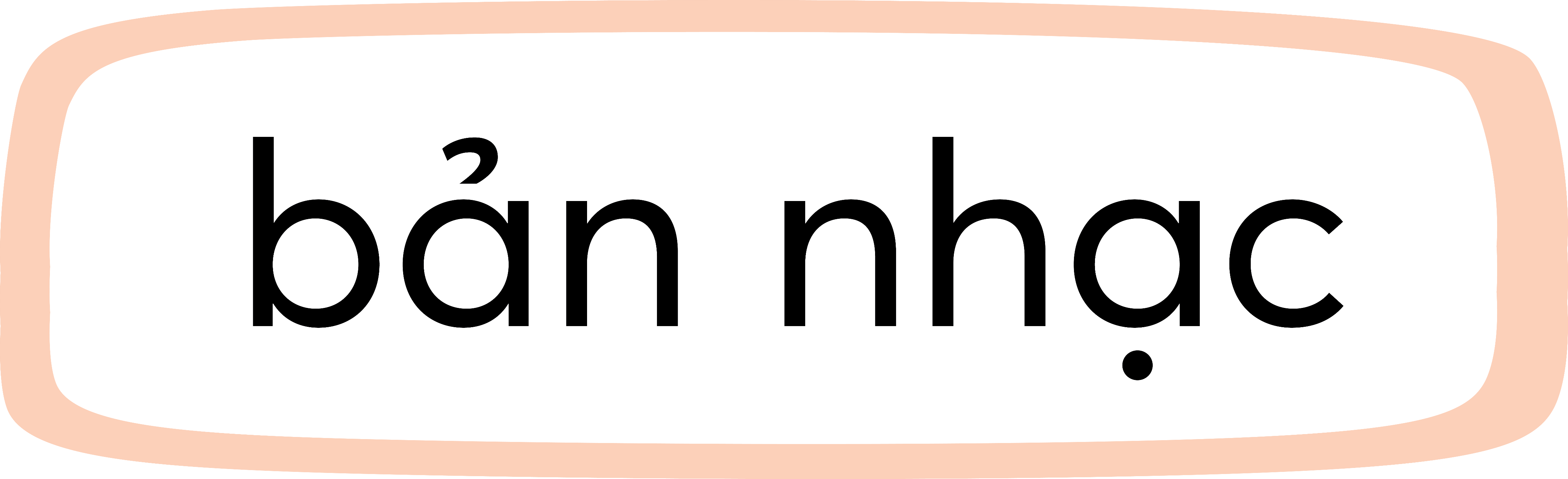 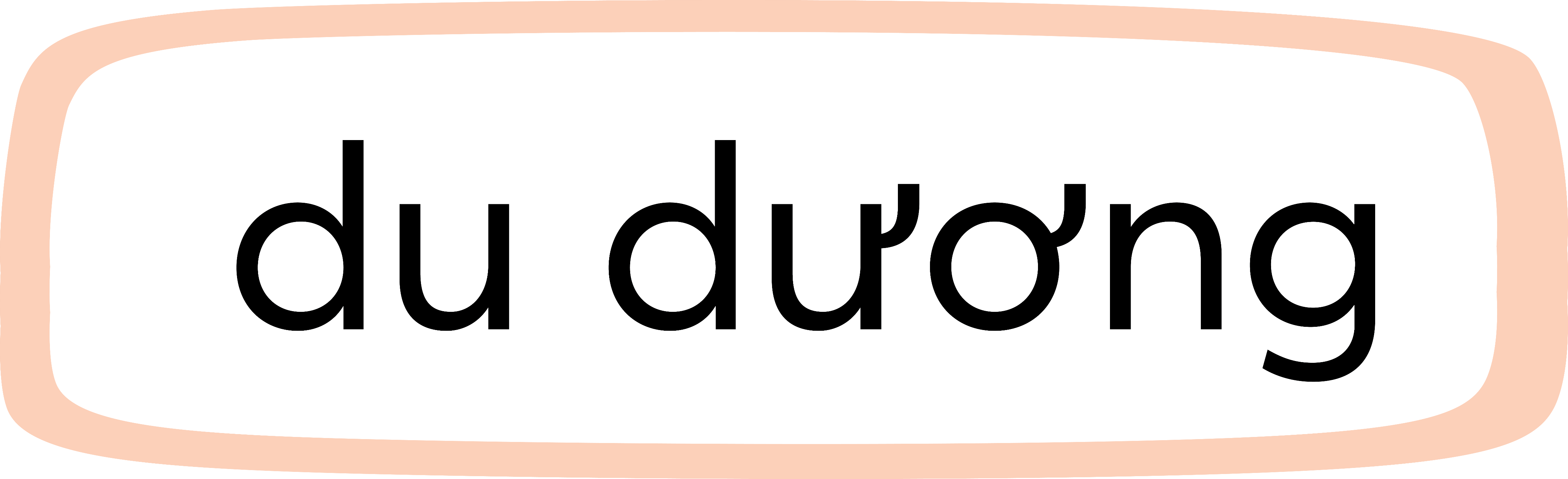 2. Tìm từ ngữ ở bài tập 1 phù hợp với mỗi hoa
Ê-đi-xơn là nhà khoa học, nhà __ vĩ đại của thế giới. Ông đã __ đèn điện, máy chiếu phim, máy hát,... Để __ một vật dụng, có khi ông phải tiến hành hàng ngàn __. Tài năng, lòng say mê, kiên trì, nhẫn nại của ông đã đem lại cho nhân loại gần 2000 phát minh.
                                                             Quang Hy tổng hợp 3.
Thảo luận nhóm đôi
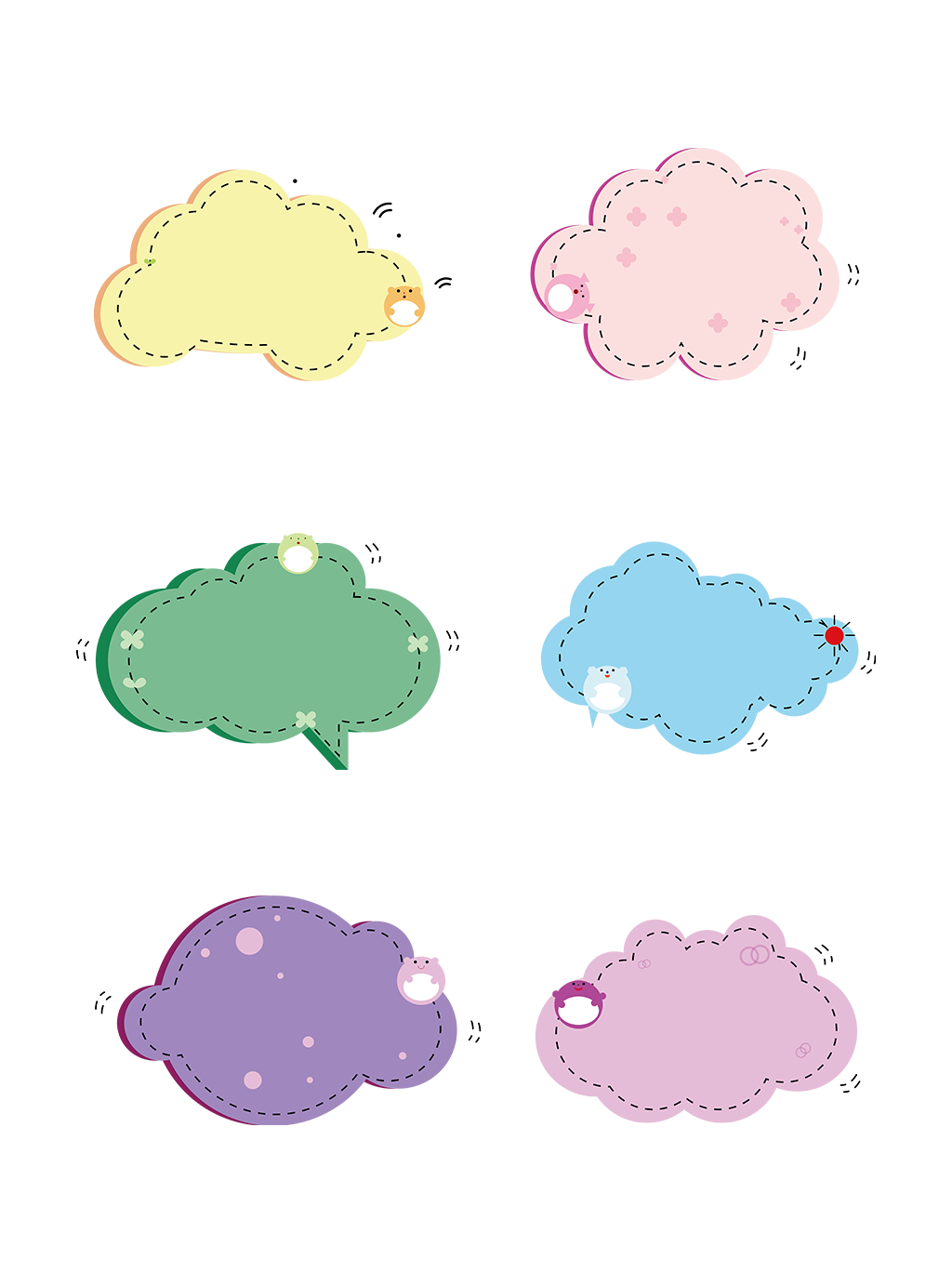 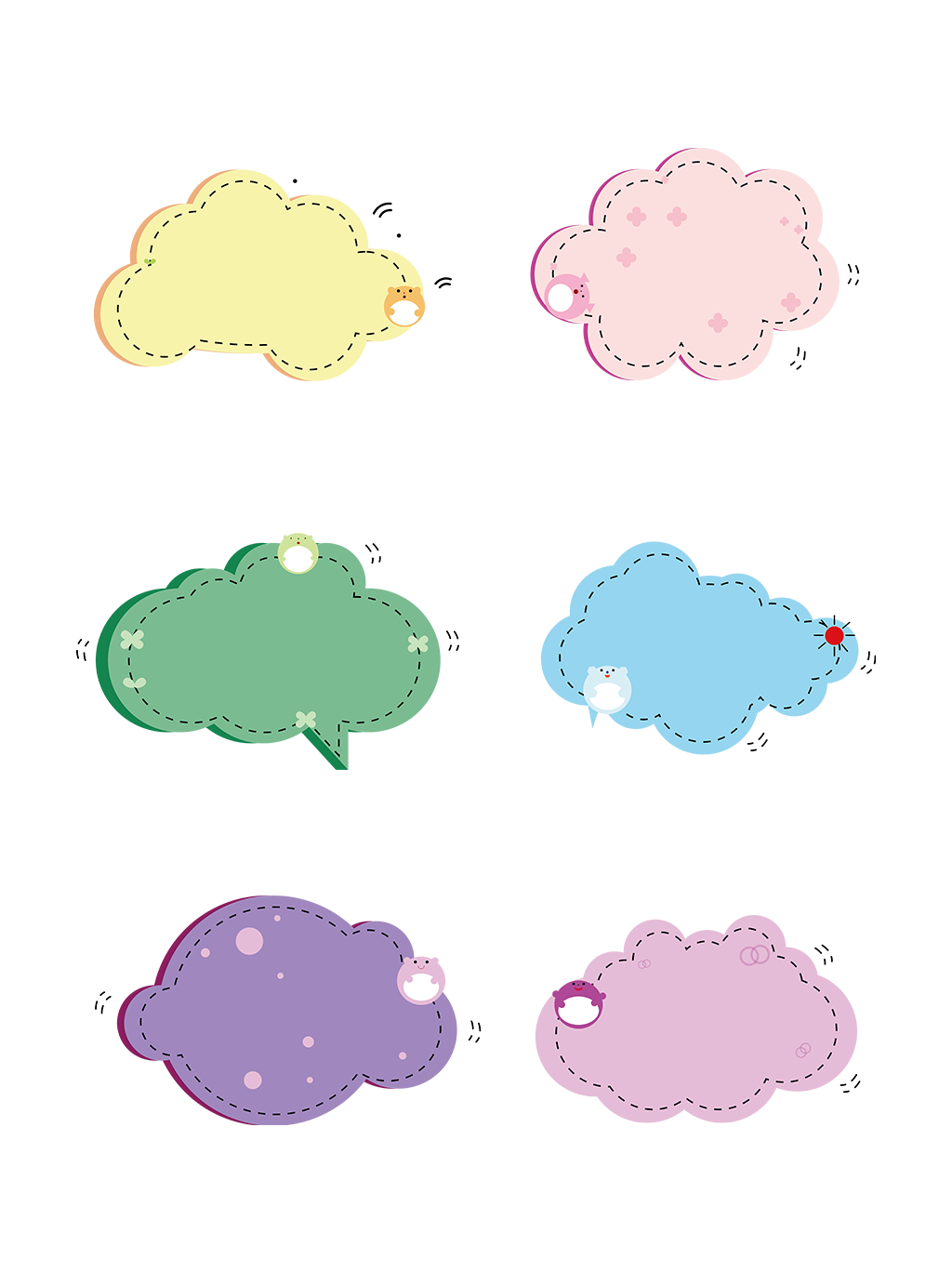 Nhận xét
Trình bày
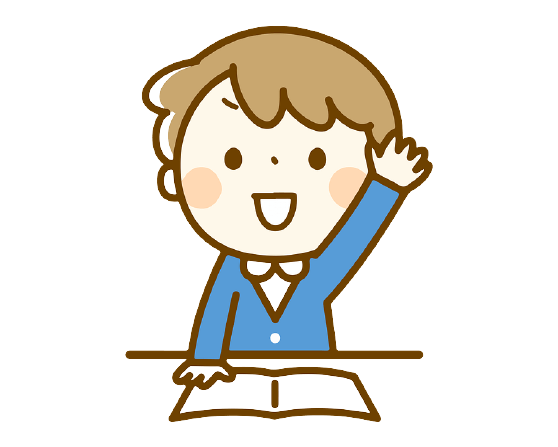 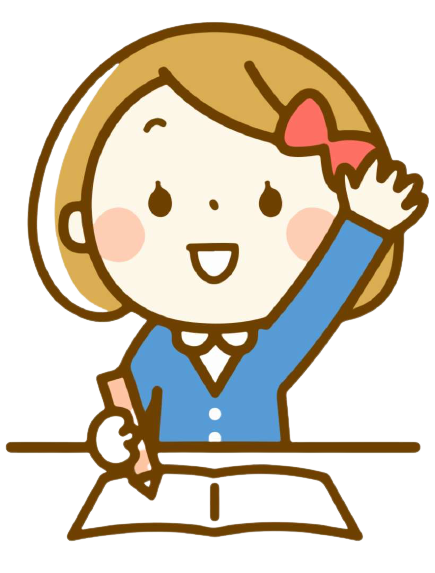 2. Tìm từ ngữ ở bài tập 1 phù hợp với mỗi
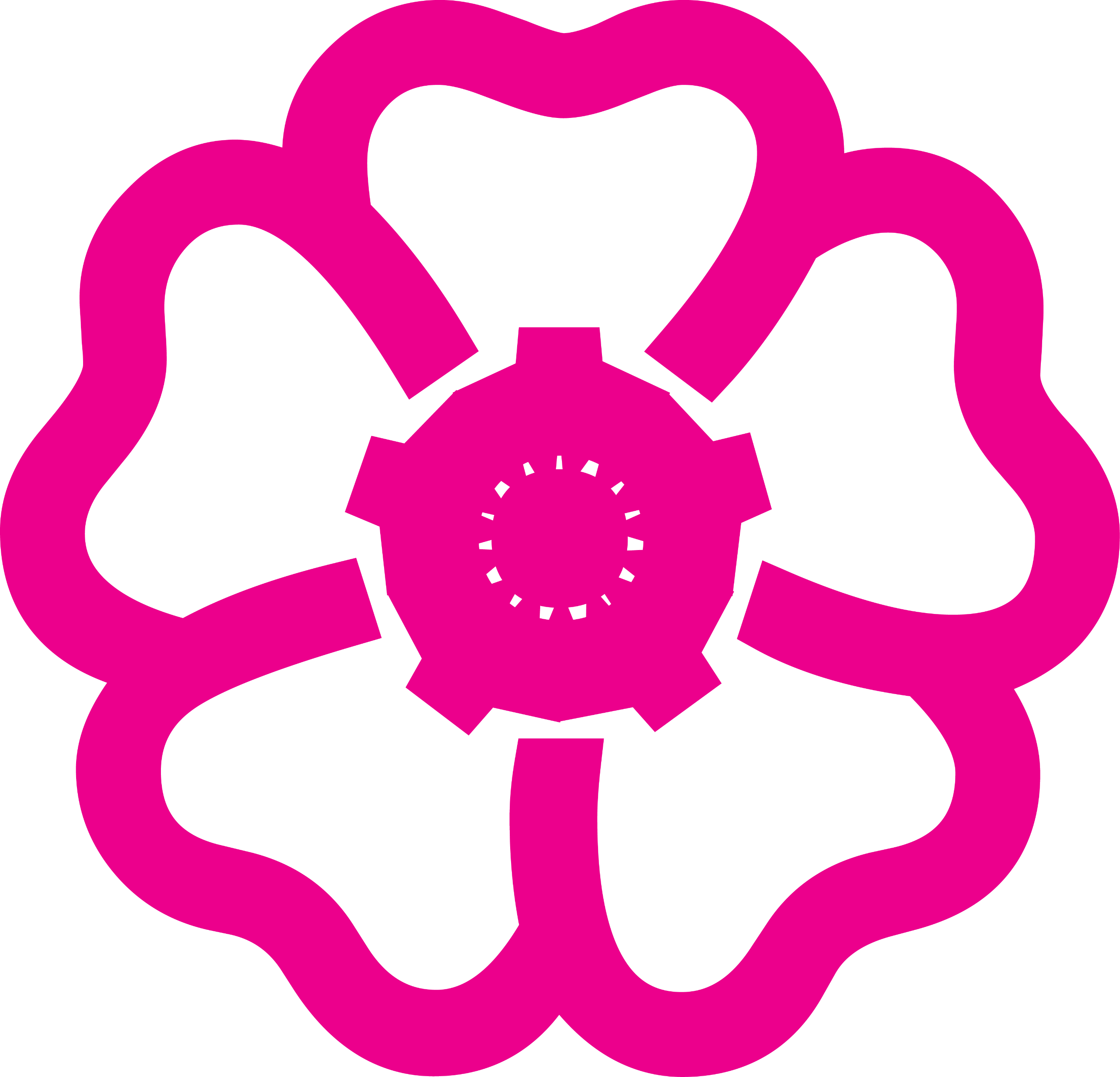 Ê-đi-xơn là nhà khoa học, nhà __ vĩ đại của thế giới. Ông đã __ đèn điện, máy chiếu phim, máy hát,... Để __ một vật dụng, có khi ông phải tiến hành hàng ngàn __. Tài năng, lòng say mê, kiên trì, nhẫn nại của ông đã đem lại cho nhân loại gần 2000 phát minh.
                                                             Quang Hy tổng hợp 3.
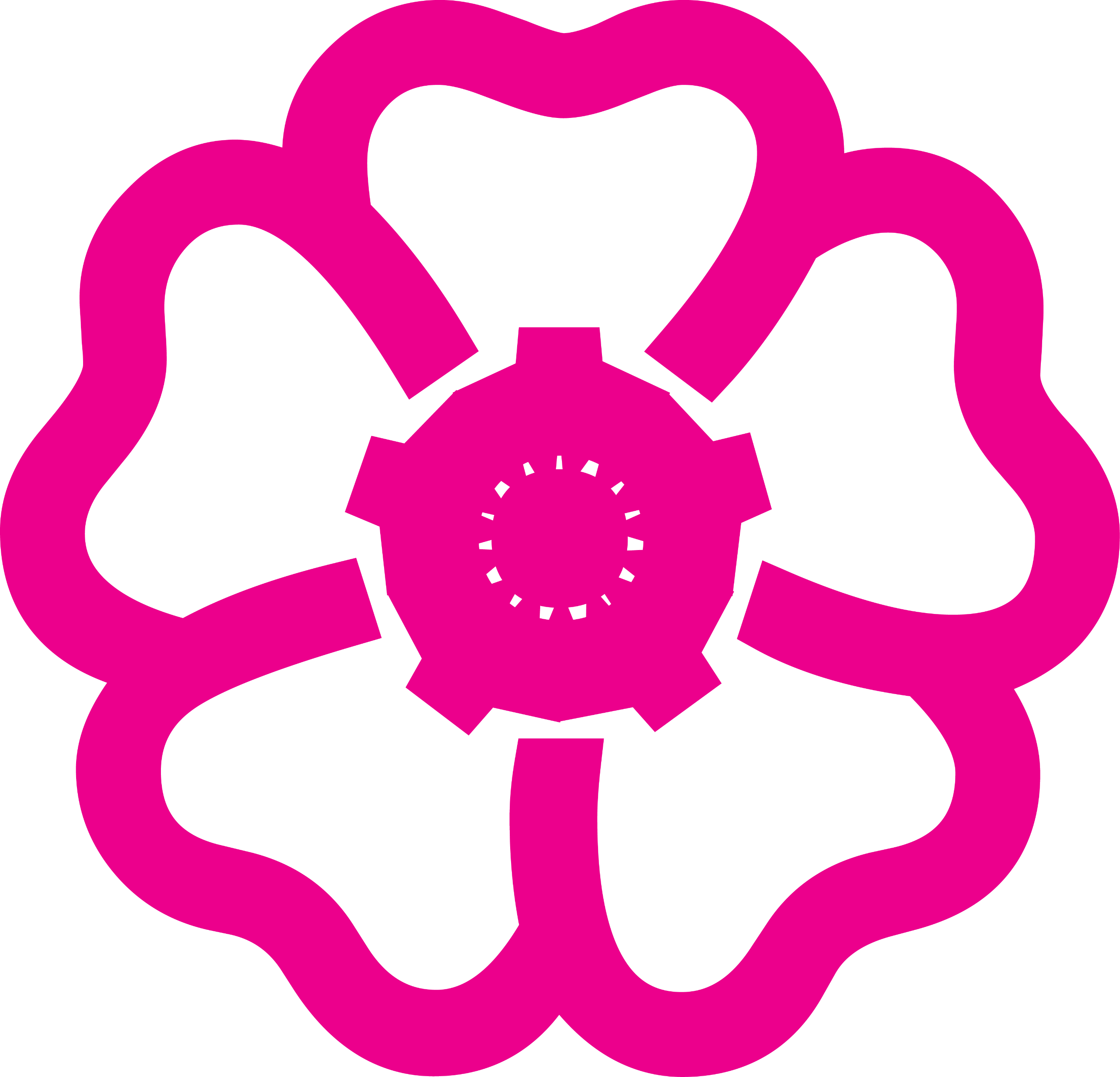 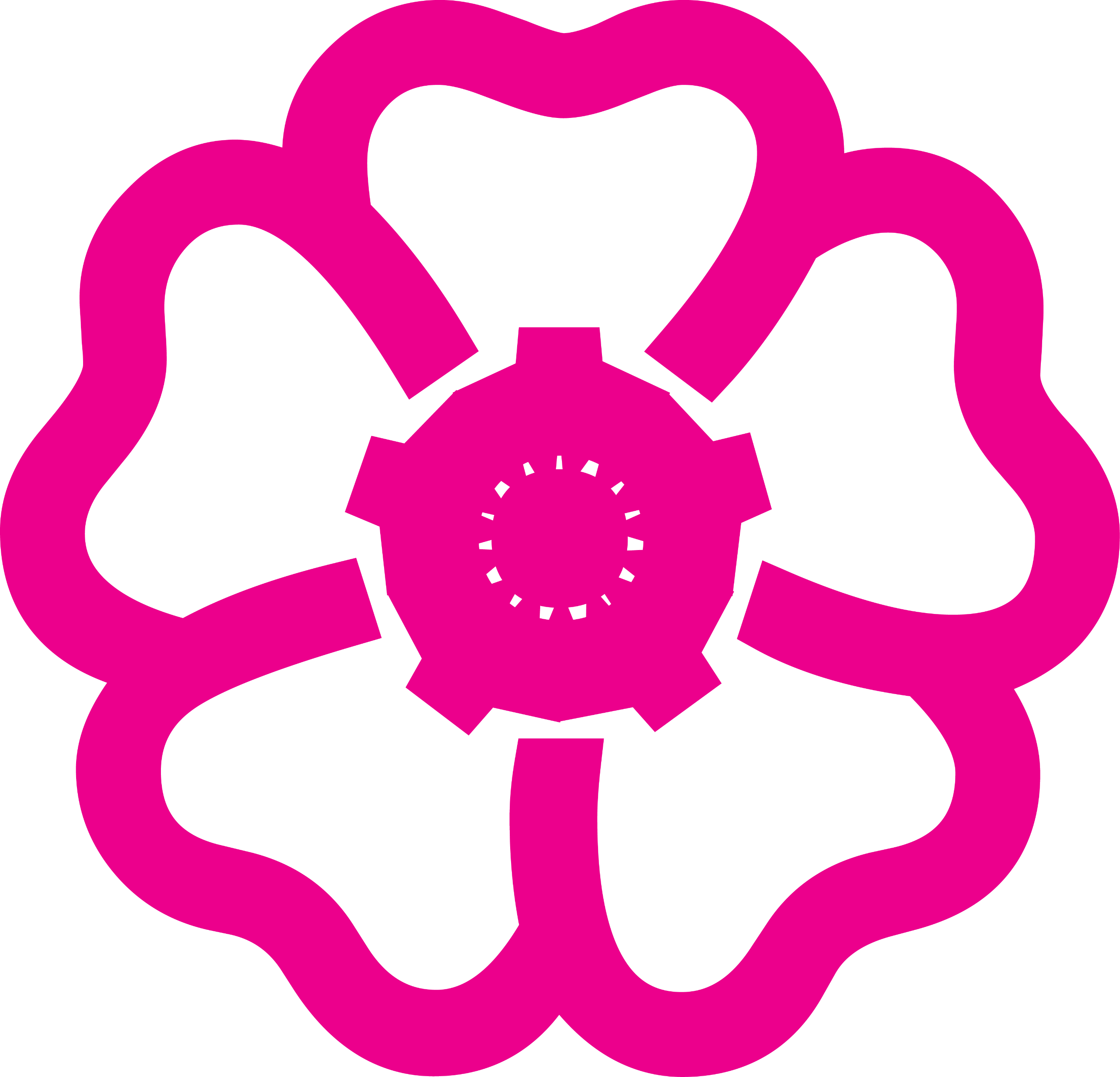 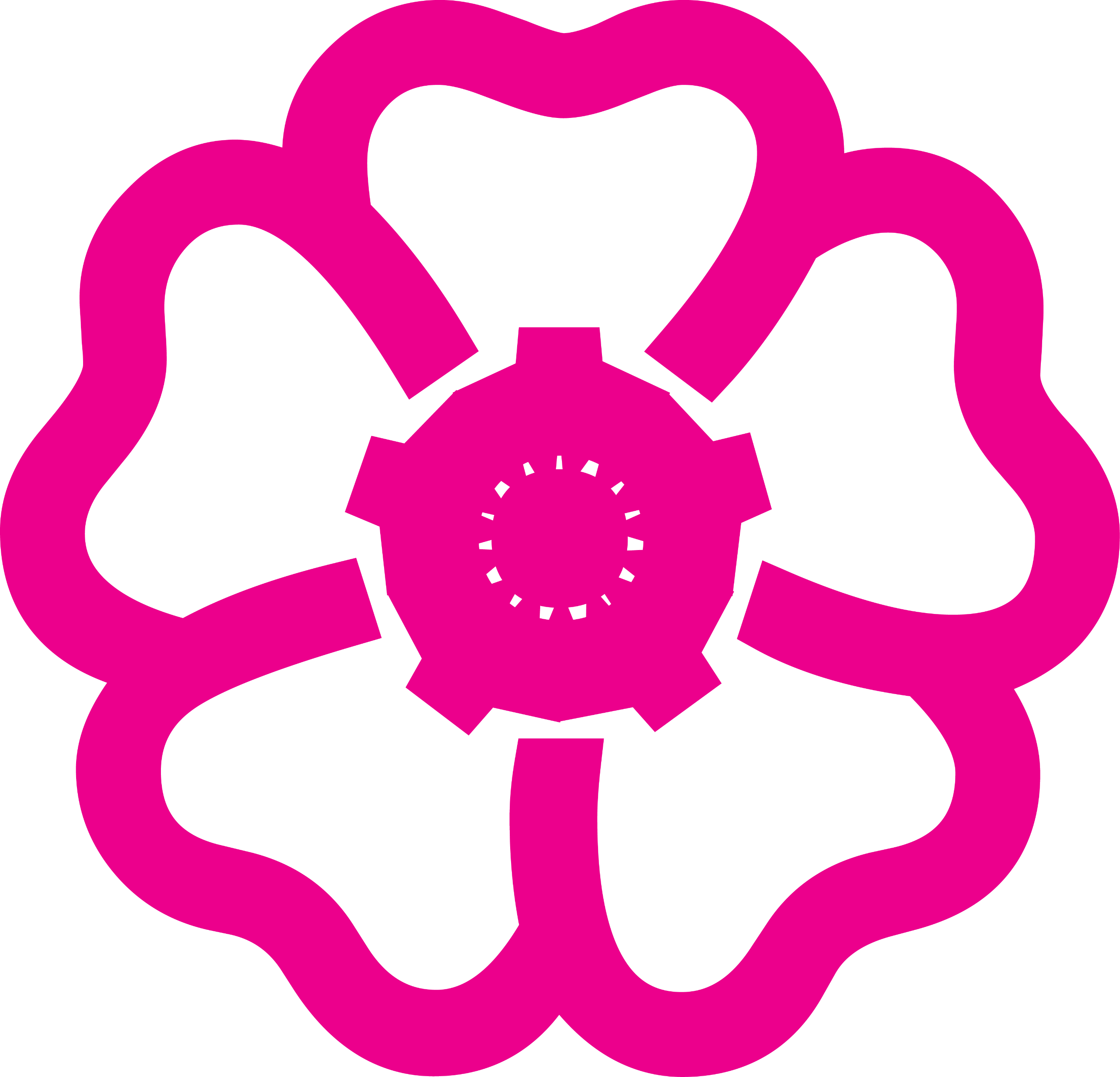 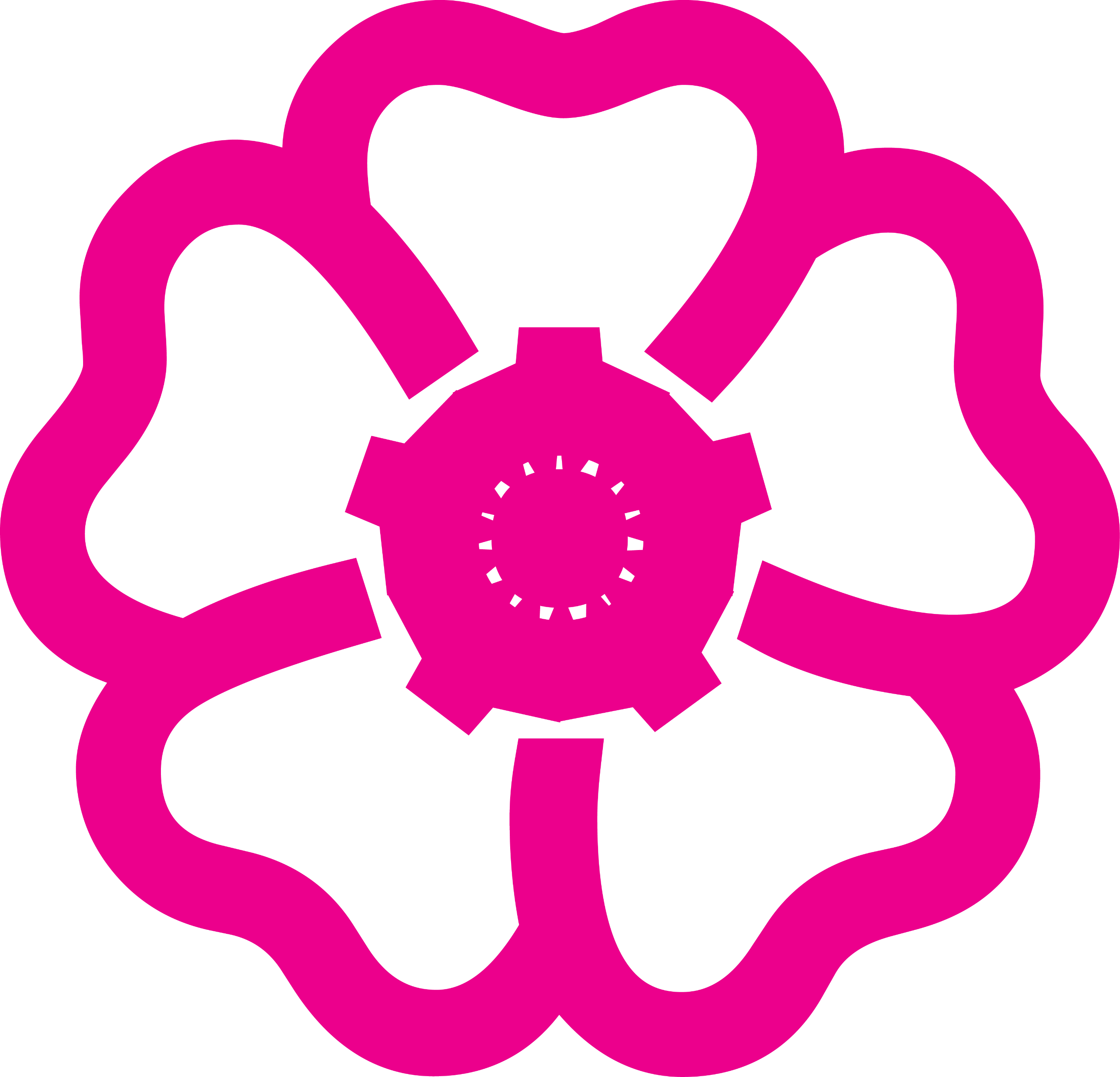 2. Tìm từ ngữ ở bài tập 1 phù hợp với mỗi __:
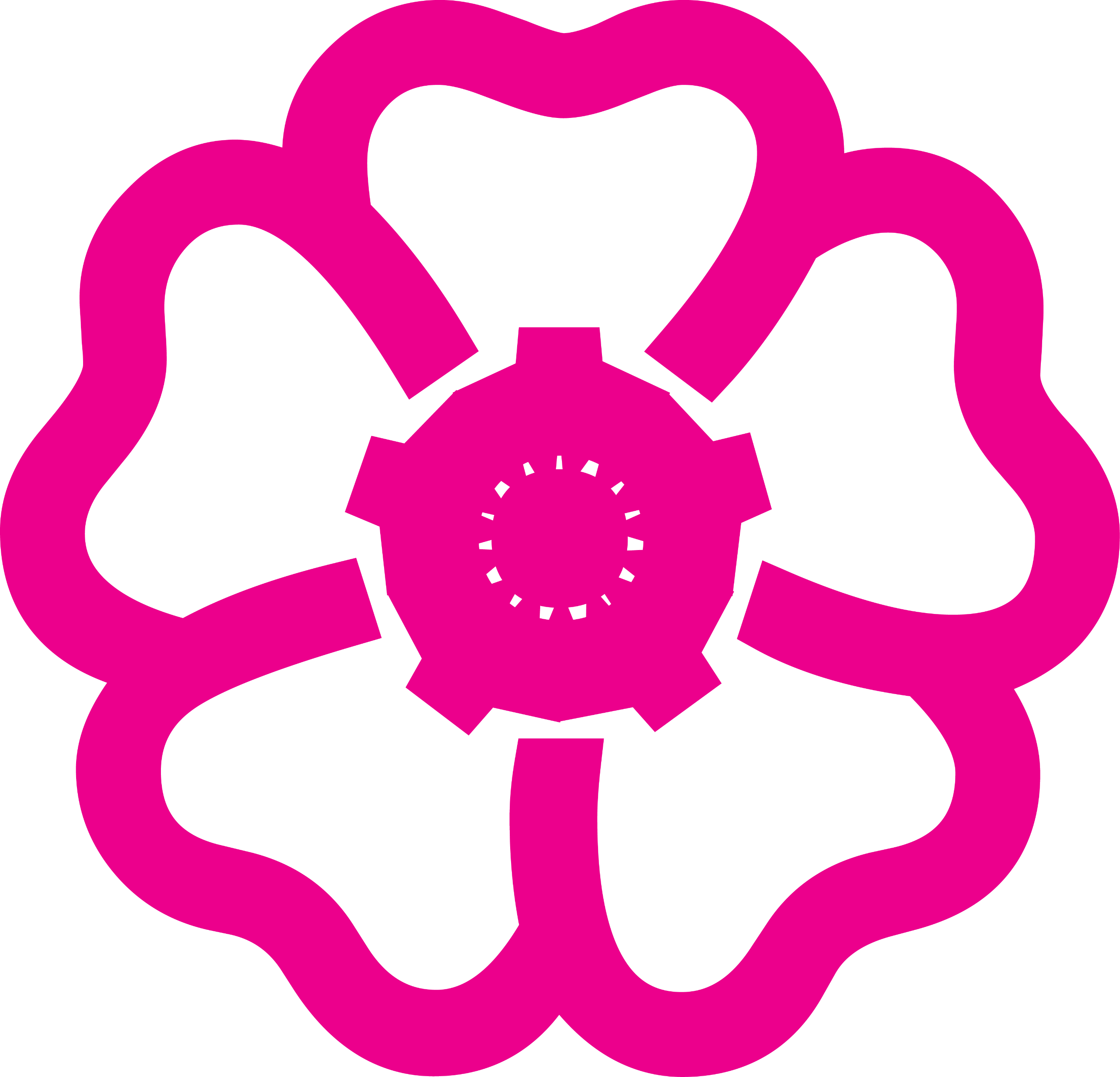 Ê-đi-xơn là nhà khoa học, nhà sáng chế vĩ đại của thế giới. Ông đã phát minh đèn điện, máy chiếu phim, máy hát,... Để chế tạo một vật dụng, có khi ông phải tiến hành hàng ngàn thí nghiệm. Tài năng, lòng say mê, kiên trì, nhẫn nại của ông đã đem lại cho nhân loại gần 2000 phát minh,
Quang Hy tổng hợp 3.
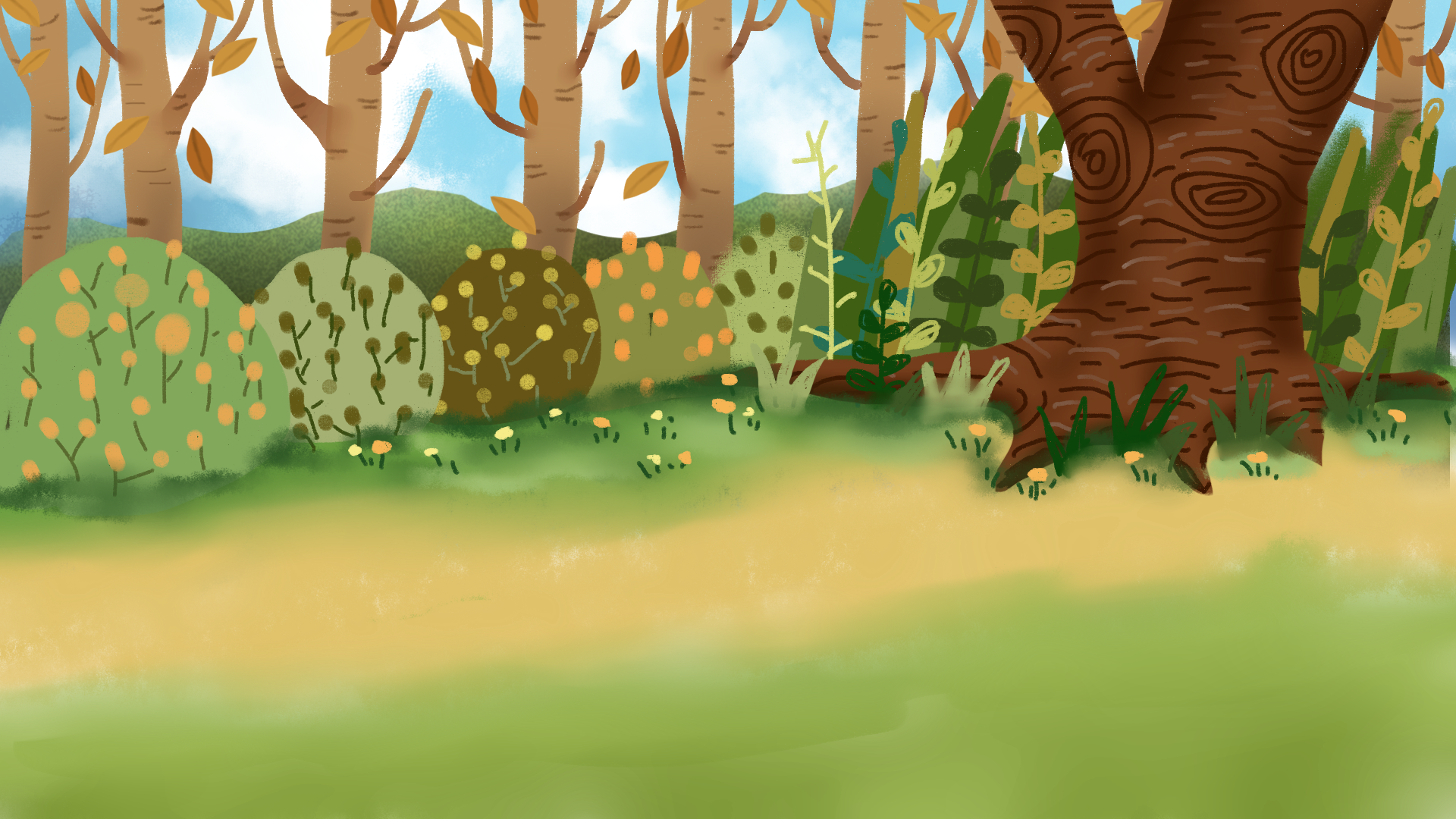 LUYỆN CÂU
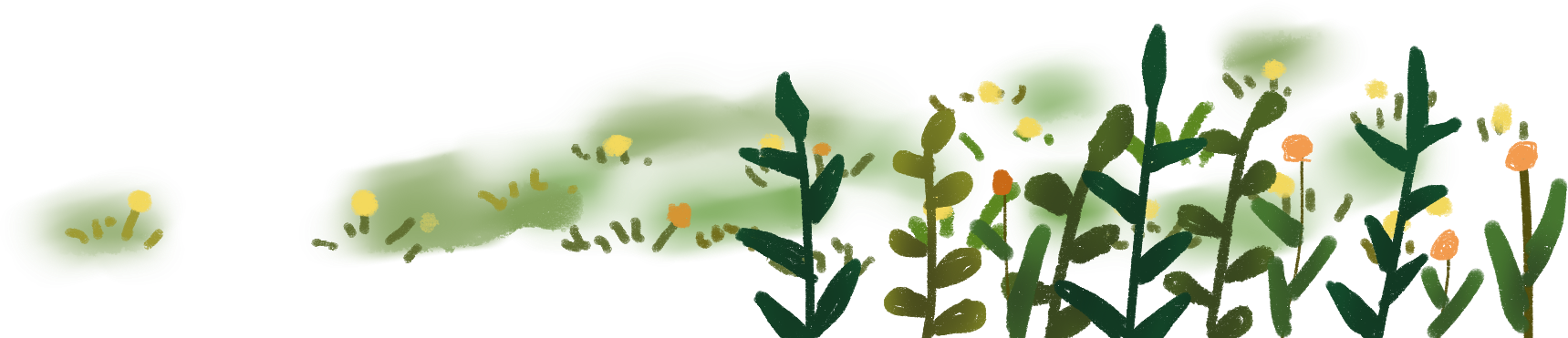 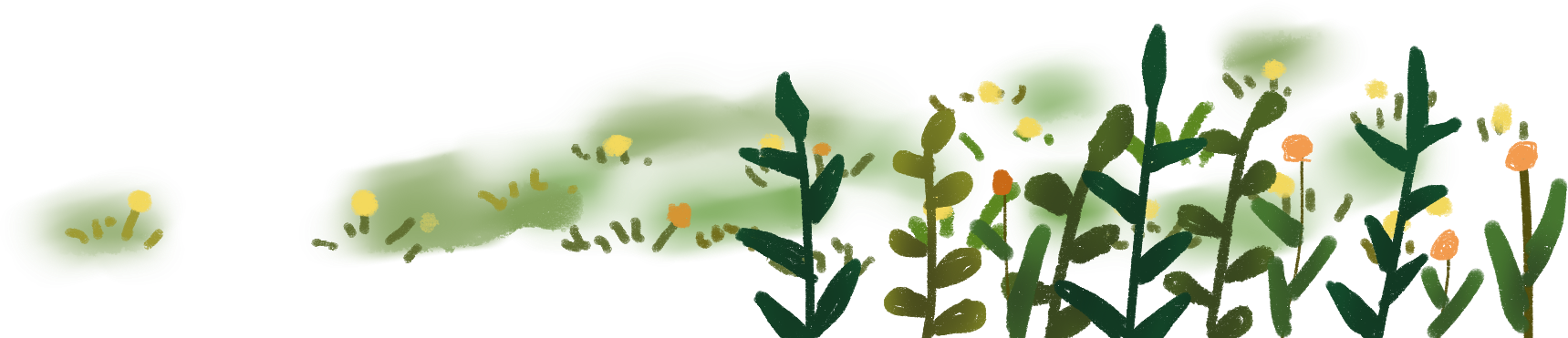 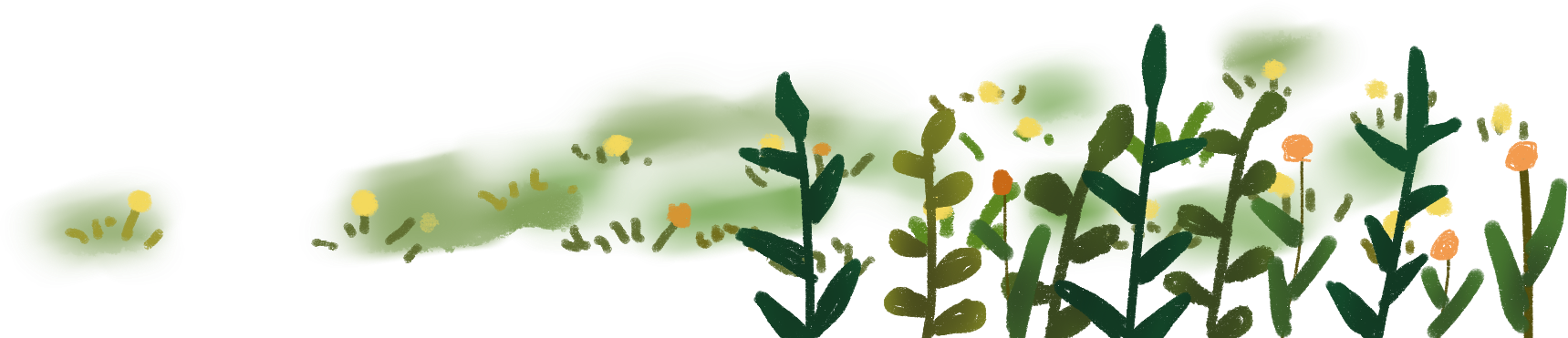 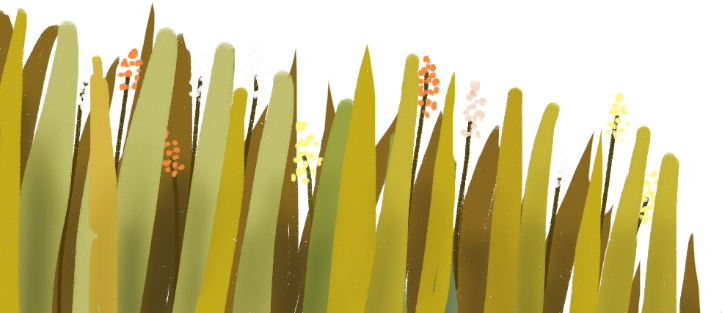 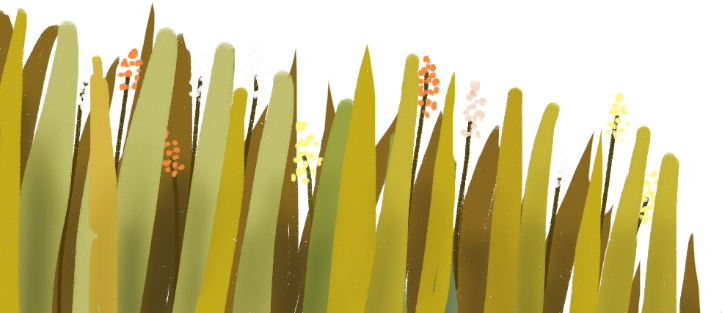 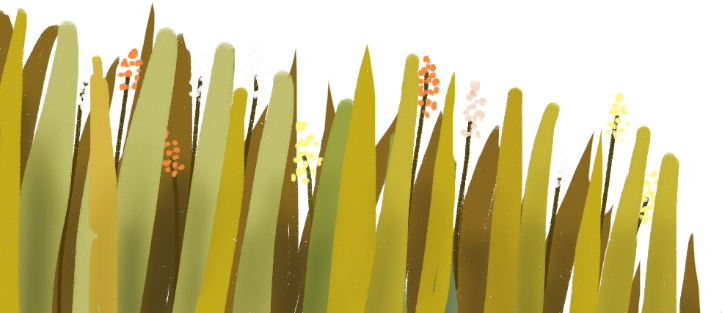 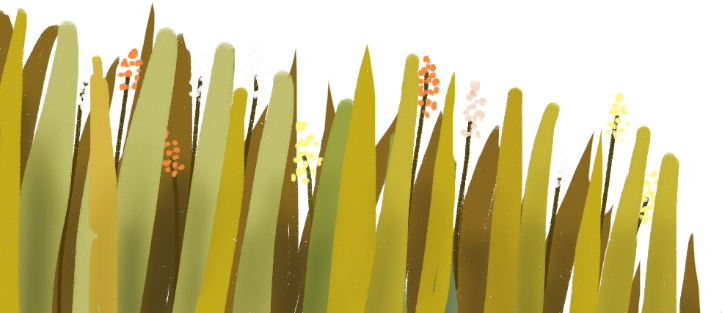 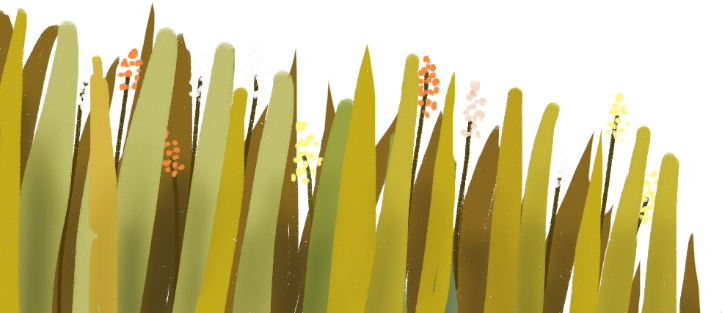 3. Đặt 1 – 2 câu về đặc điểm của một sản phẩm:
M: Chiếc đồng hồ bóng nắng rất tinh xảo.
Cá nhân
Chia sẻ
Trình 
bày
Nhận 
xét
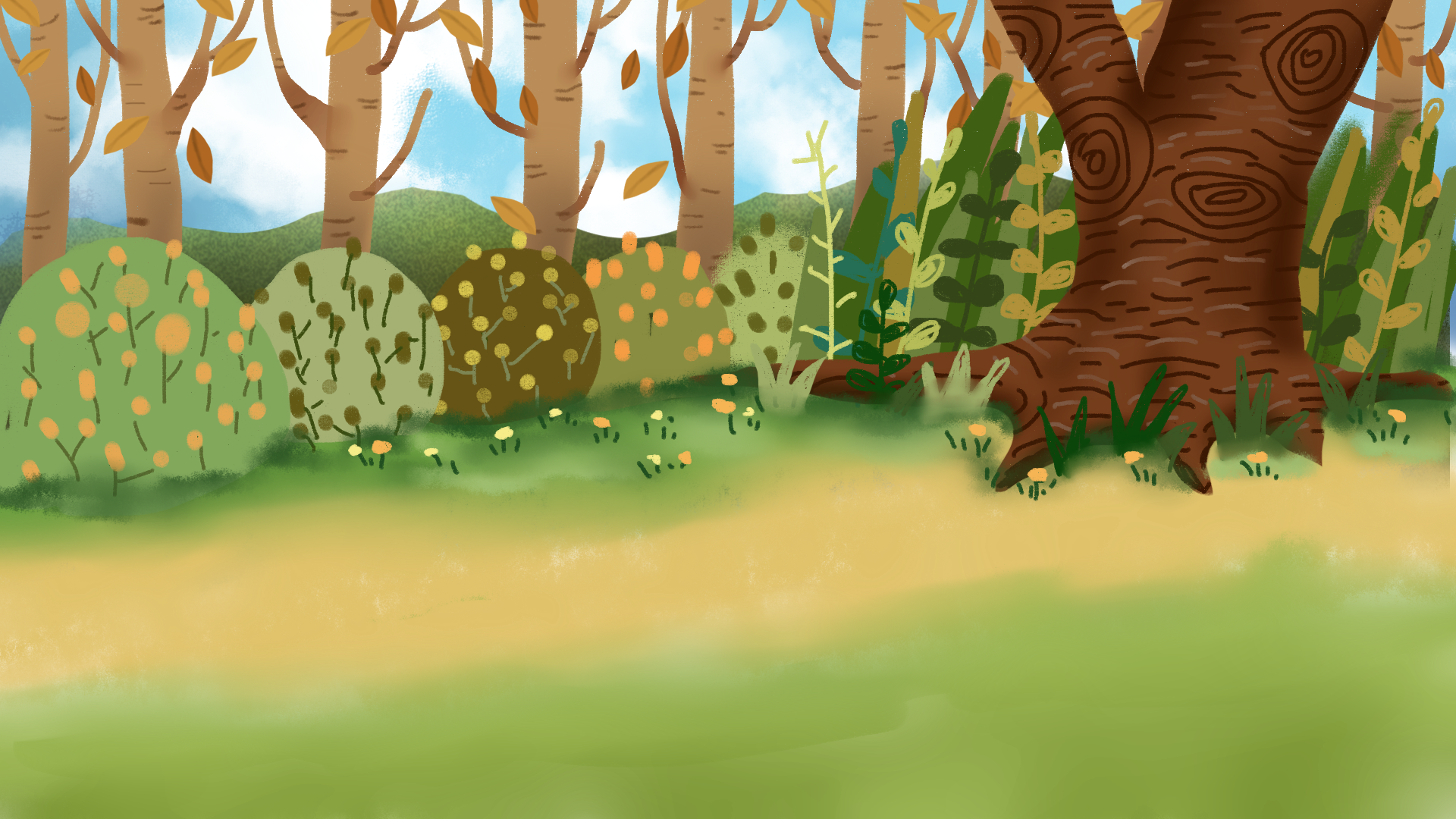 VẬN DỤNG
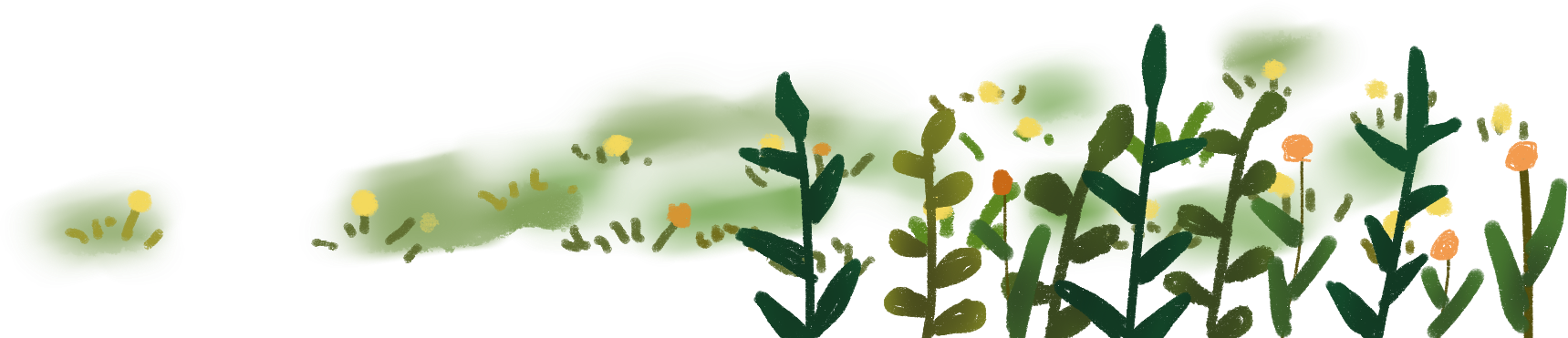 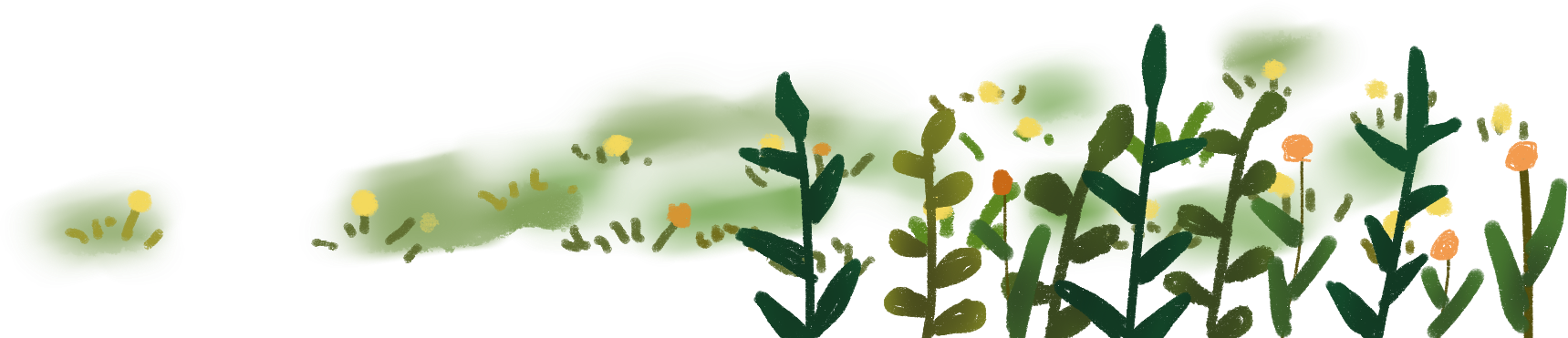 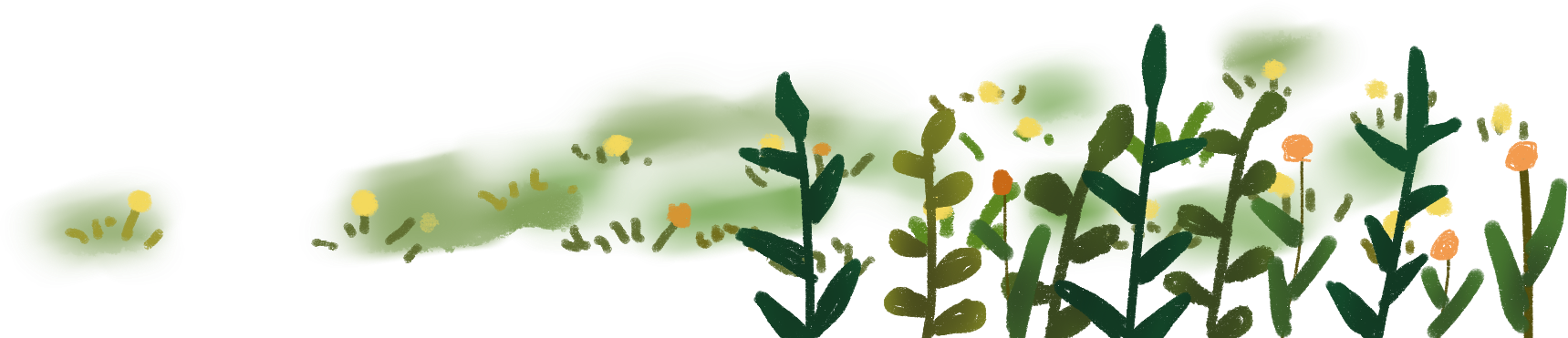 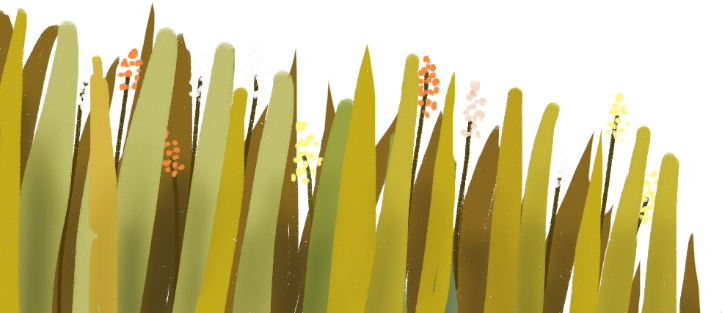 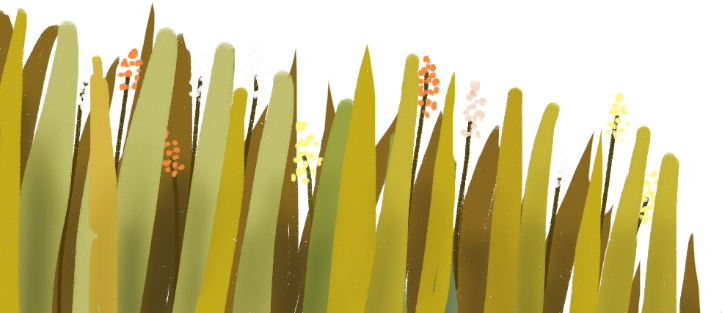 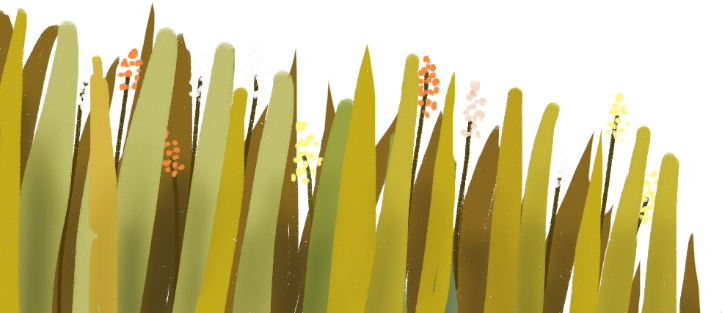 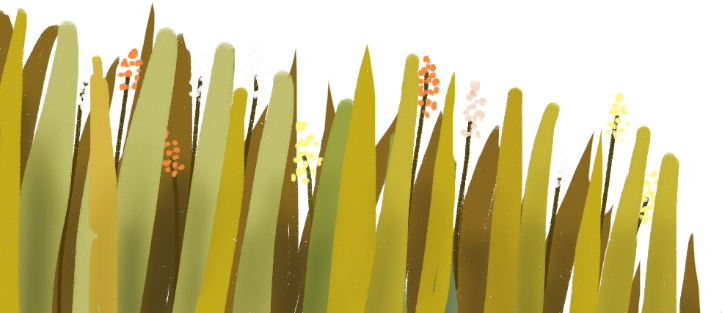 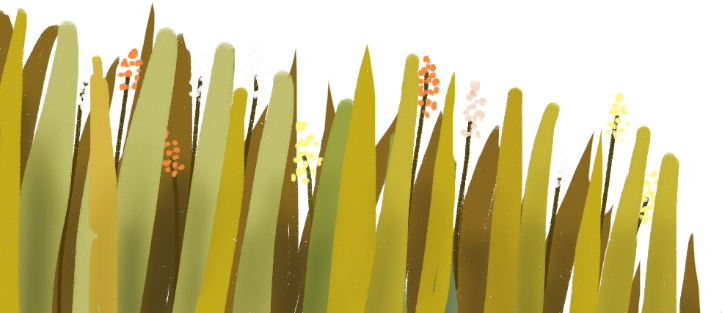 Giới thiệu một sản phẩm sáng tạo của em hoặc bạn.
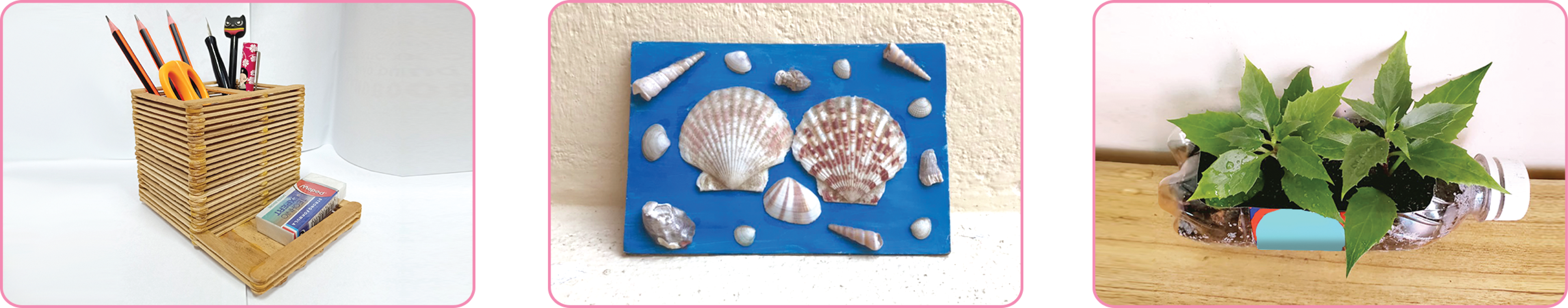 Gợi ý:
+ Sản phẩm sáng tạo em muốn giới thiệu là gì?
+ Sản phẩm có đặc điểm gì nổi bật?
+ Cảm xúc của em ra sao khi làm được sản phẩm?
Thảo luận nhóm đôi
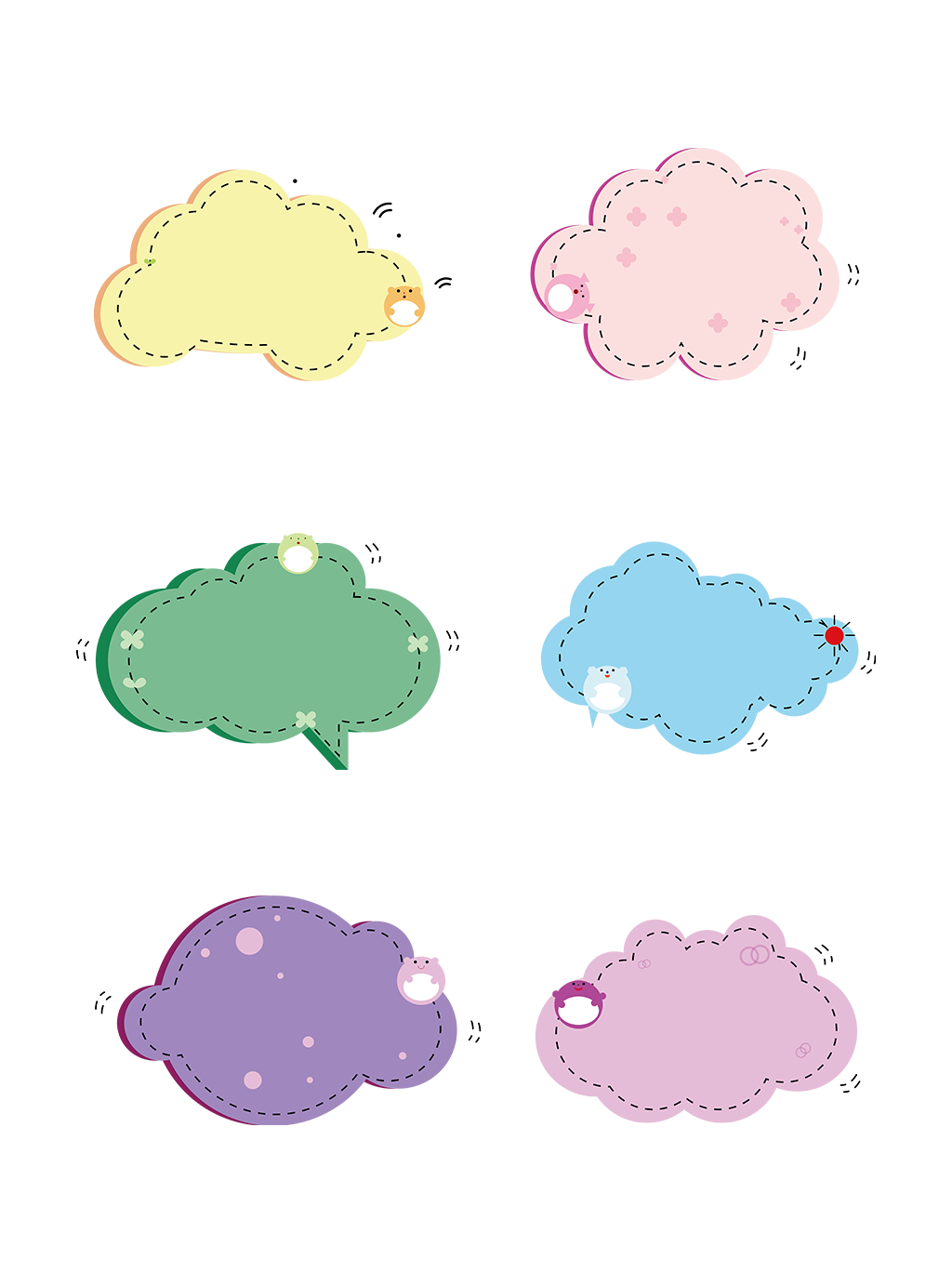 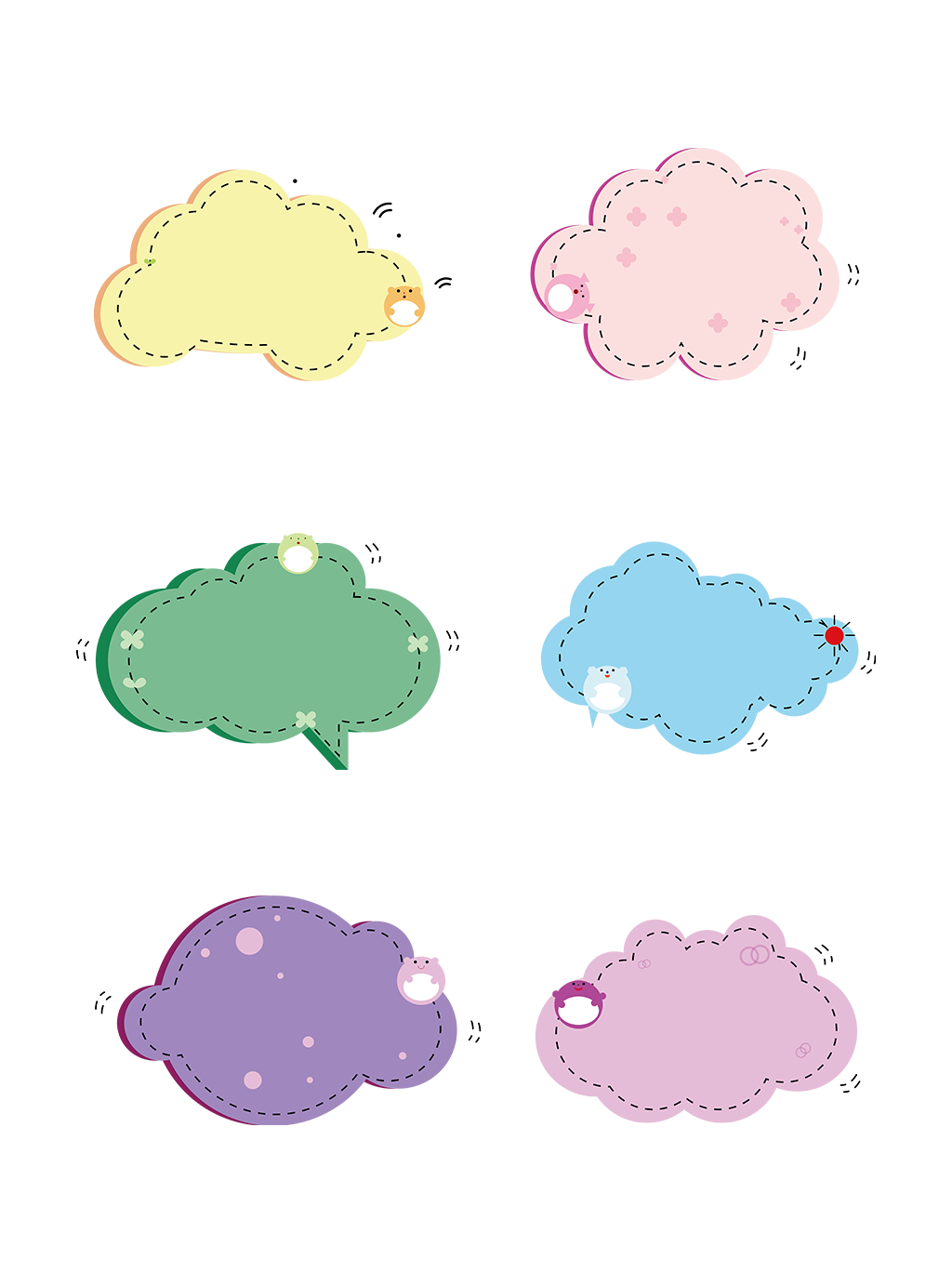 Nhận xét
Trình bày
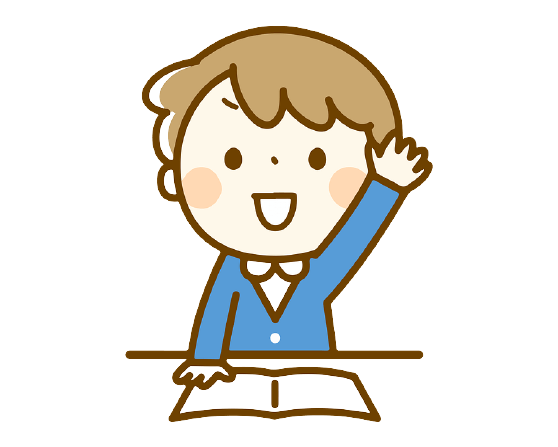 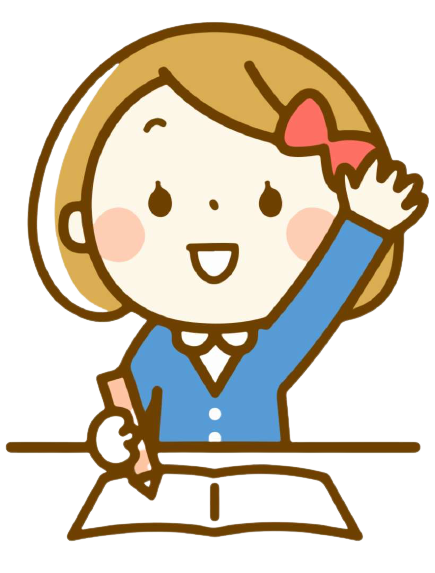 Từ nào là từ chỉ sản phẩm
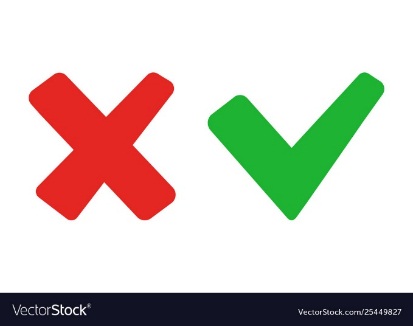 A. đồng hồ
B. chế tác
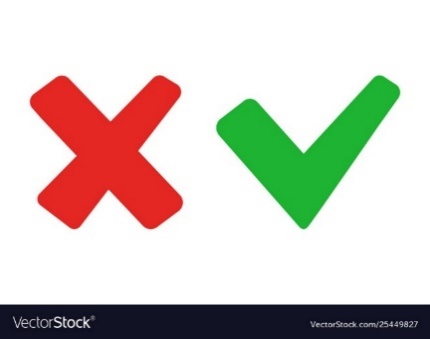 C. bền
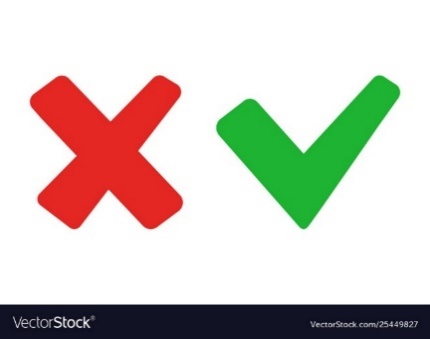 D. sáng chế
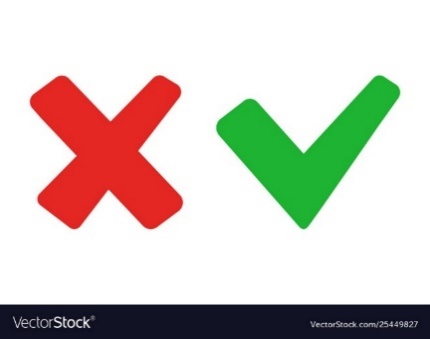 Từ nào là từ chỉ hoạt động
A. rô bốt
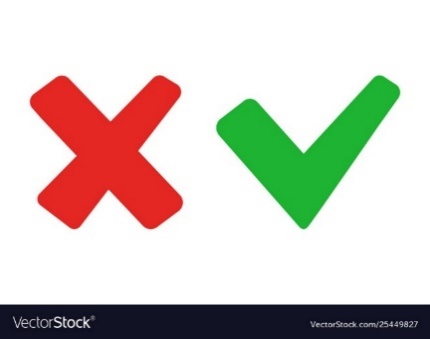 B. chế tác
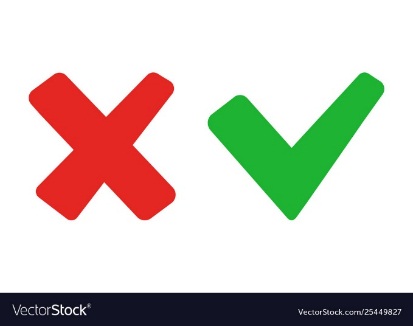 C. hiện đại
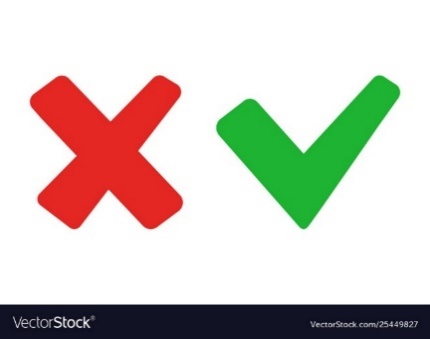 D. độc đáo
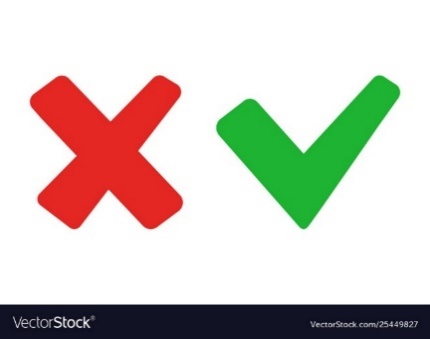 Từ nào là từ chỉ đặc điểm
A. tiếng đàn
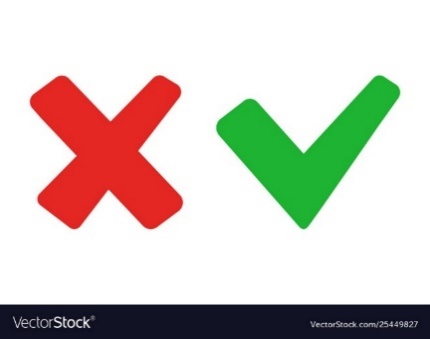 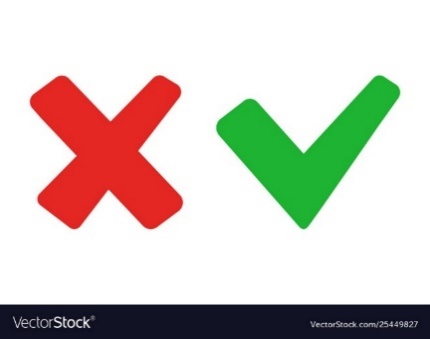 B. bản nhạc
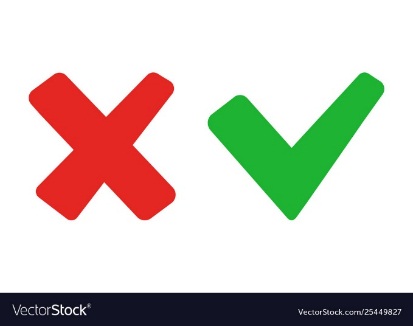 C. êm ái
D. phát minh
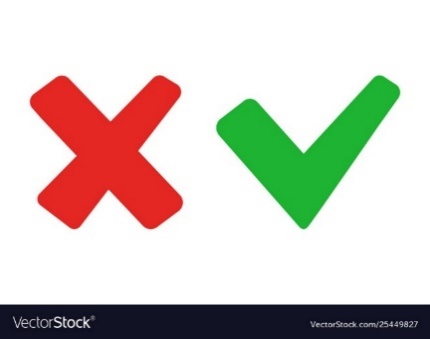 Đặt 1 câu với từ : Phát minh
Đặt 1 câu với từ : tinh xảo
- CLick cậu bé qua slide 8
Nói 1 câu về sản phẩm mà em đã làm ra.
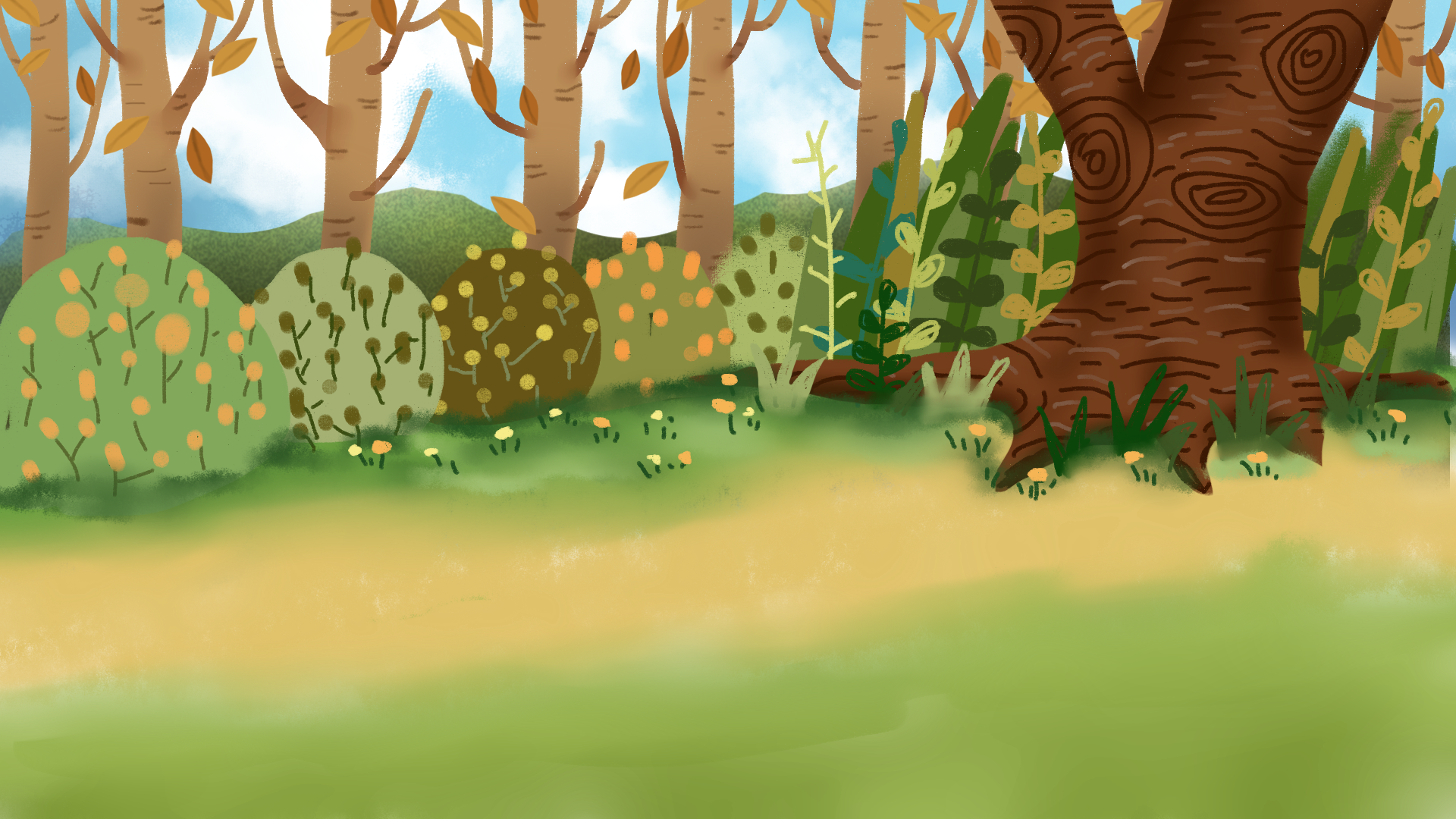 Tạm biệt 
và hẹn gặp lại
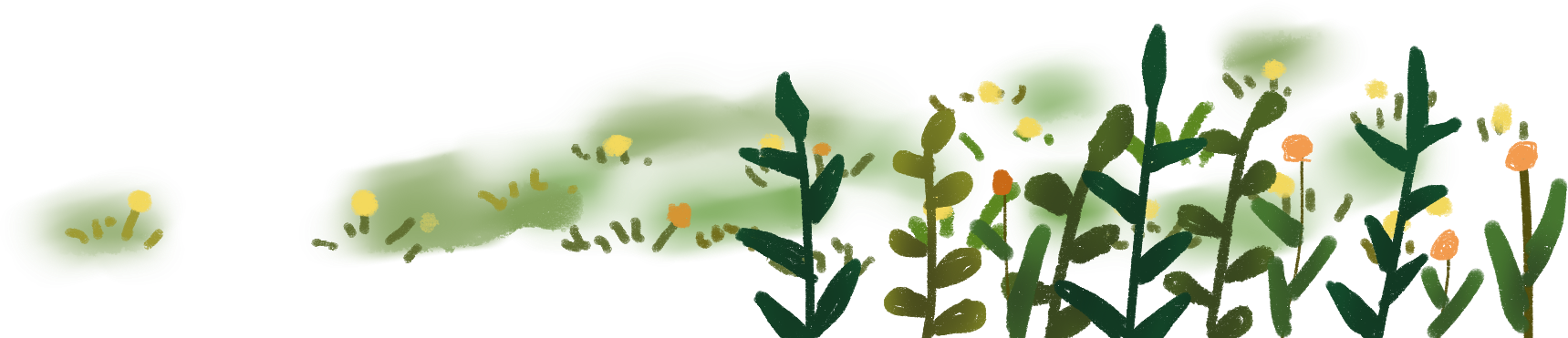 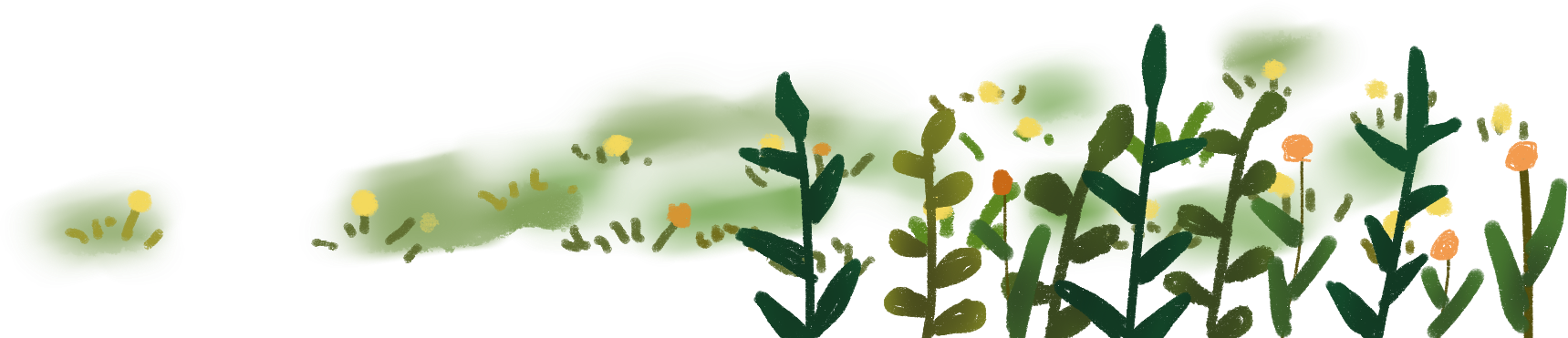 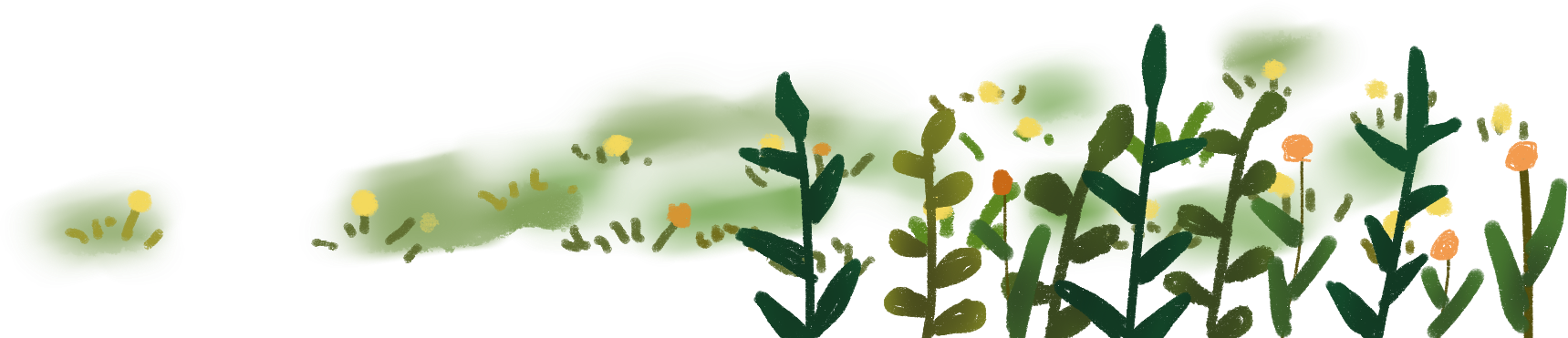 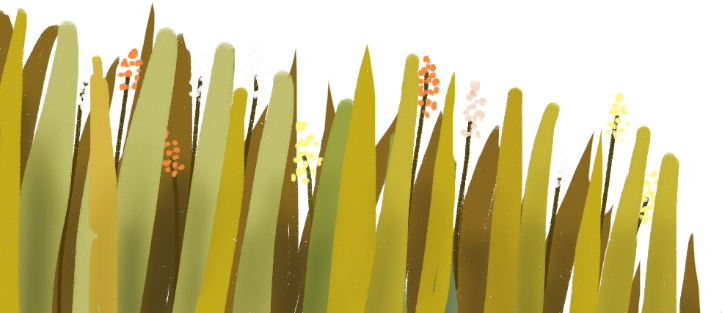 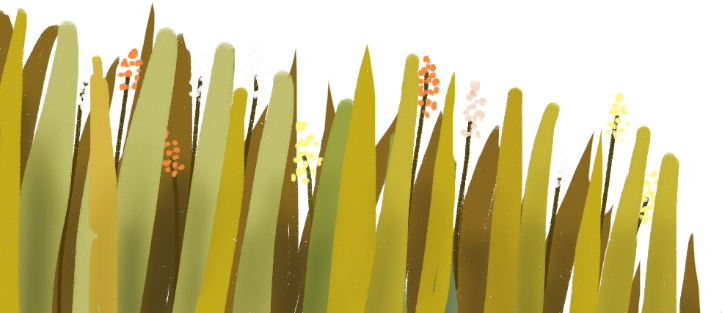 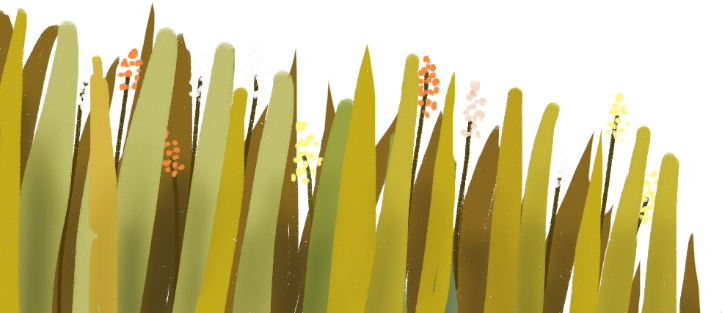 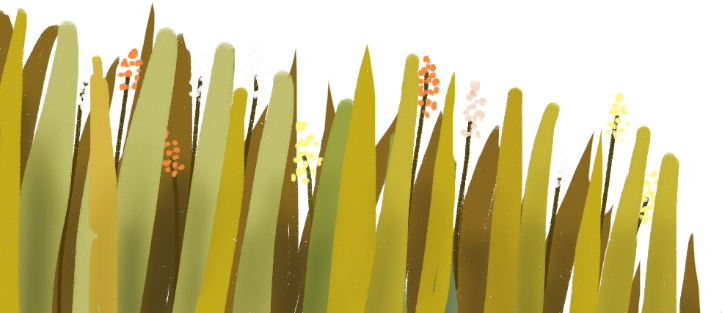 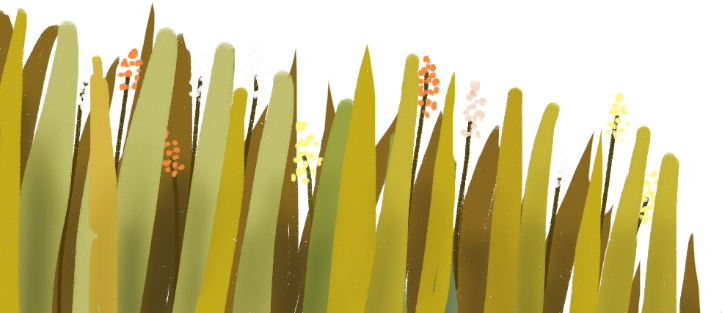